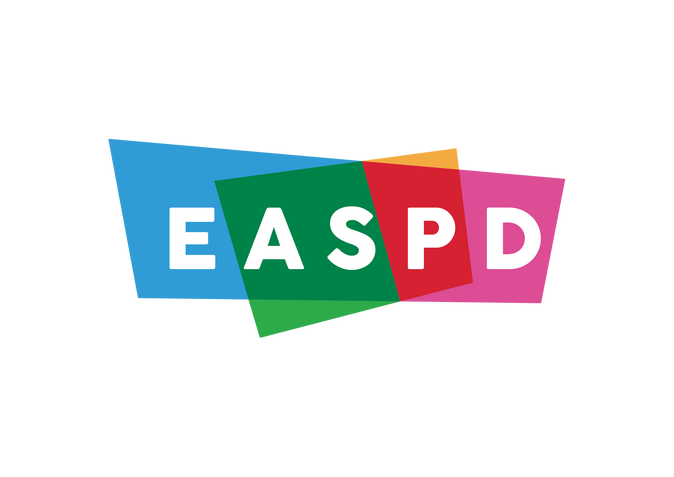 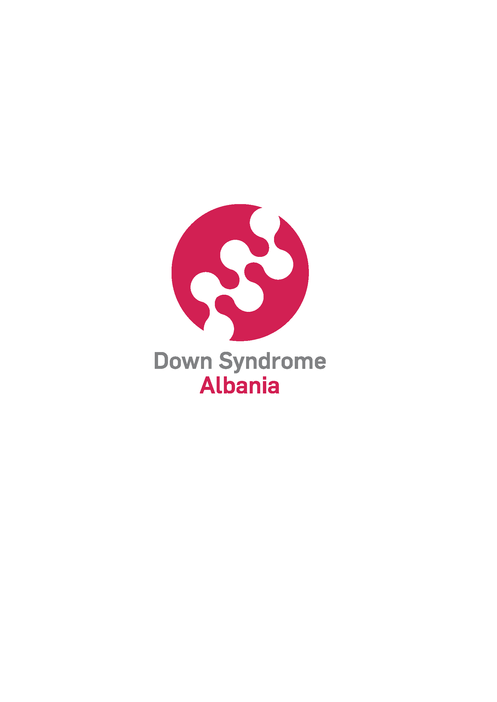 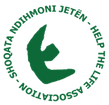 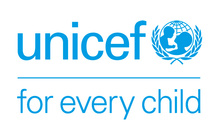 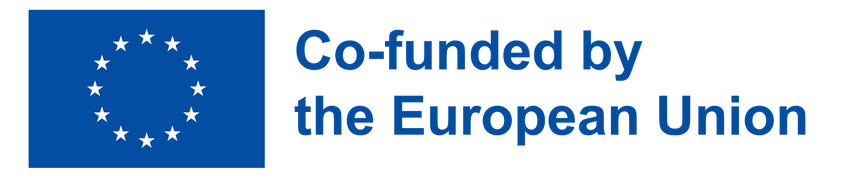 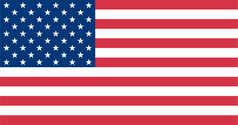 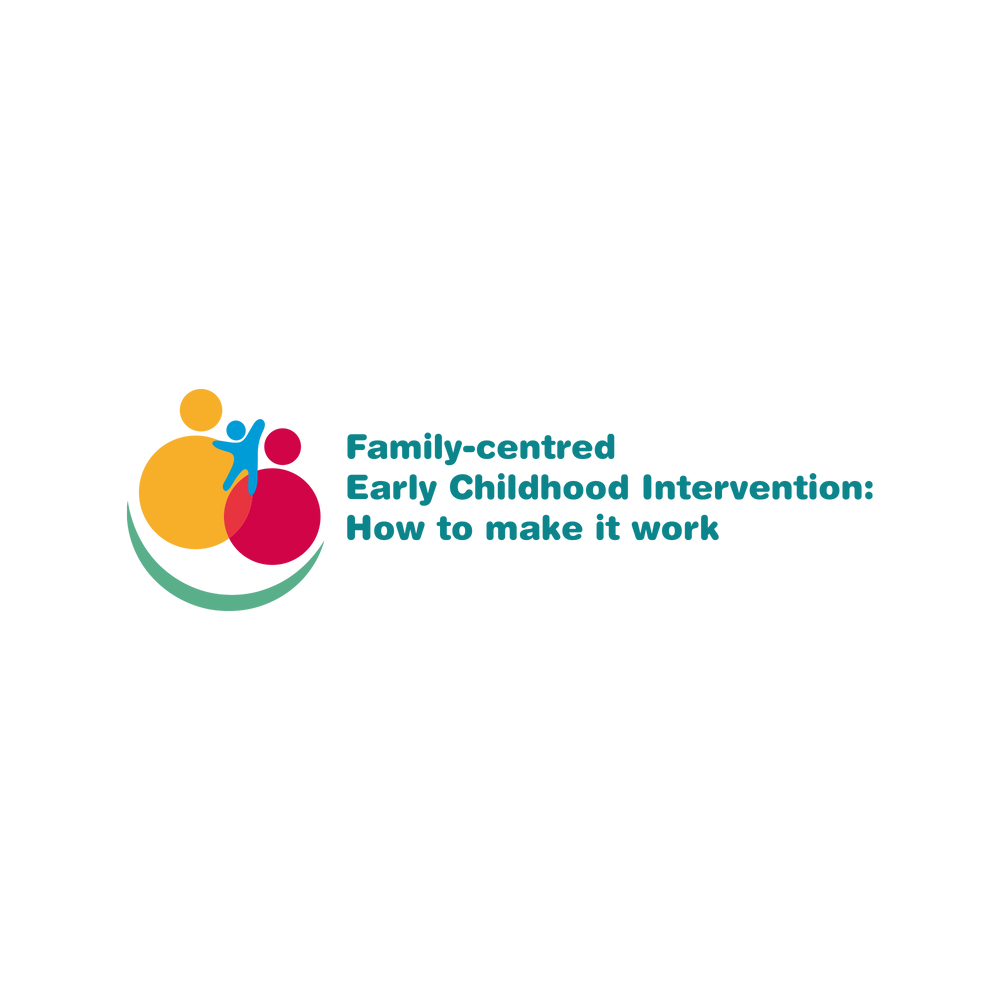 WORKSHOP:
Parental and ECI professional burnout:
 Definition and strategies for preventing it
Moderator:  Agapi Papadaki, Amimoni
Speakers: 
Vicky Krokou, Amimoni
Nikos Papastamatiou, Omegatech
9th June 2023, Tirana
#FamilyCentredECI
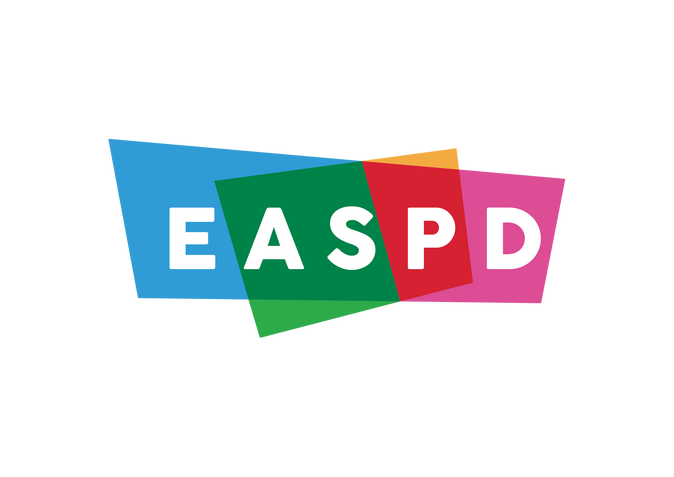 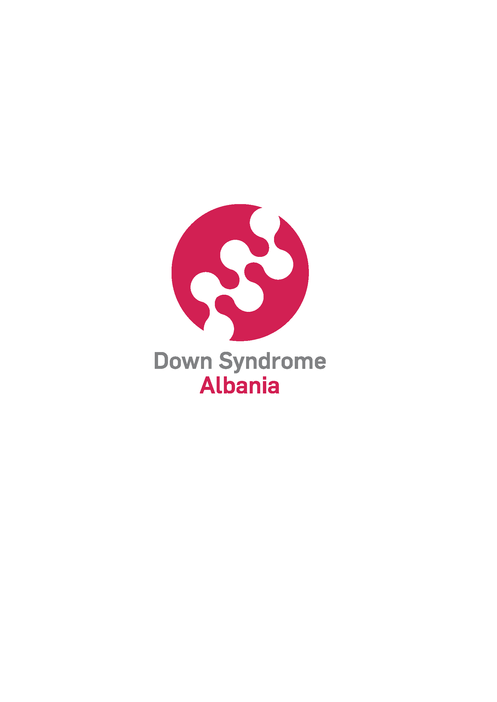 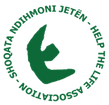 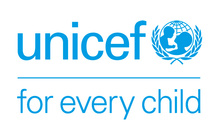 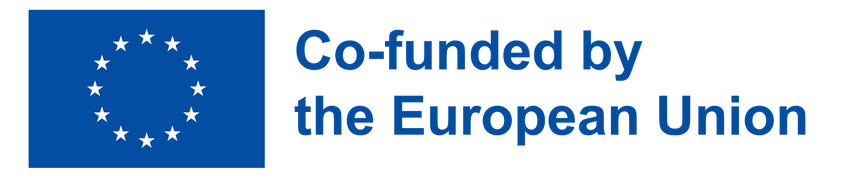 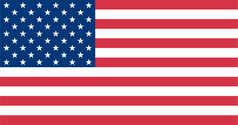 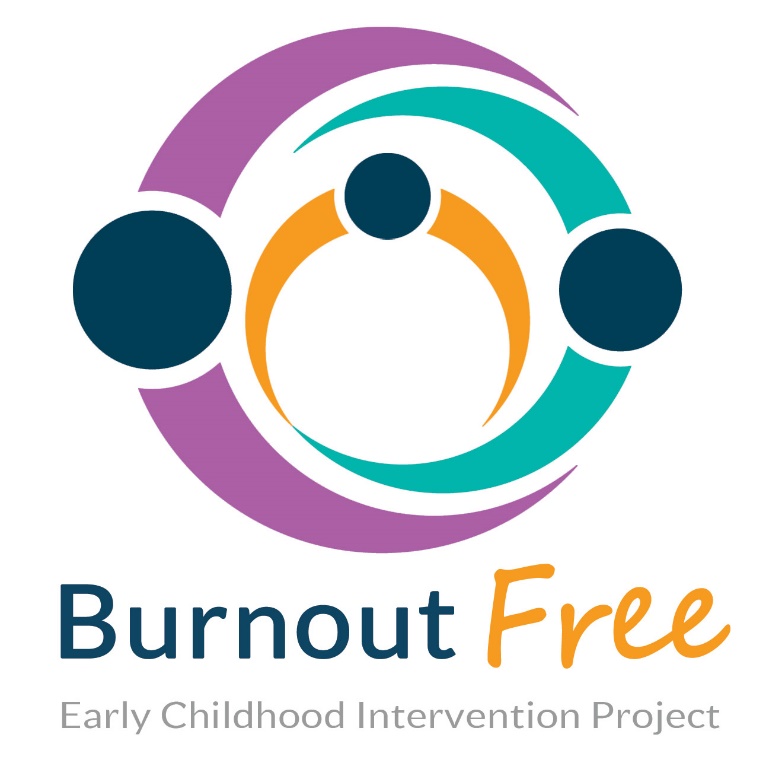 Burnout of Professionals and Parents with Children with Disabilities: 
Prevention, common challenges and mutually empowering methodologies and practices in Early Child Intervention Services
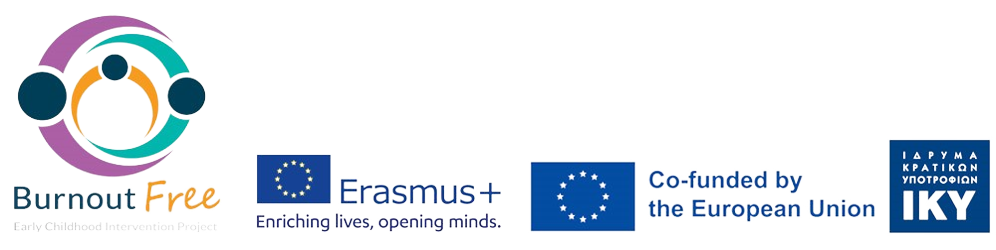 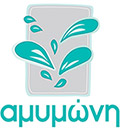 Vicky Krokou
#FamilyCentredECI
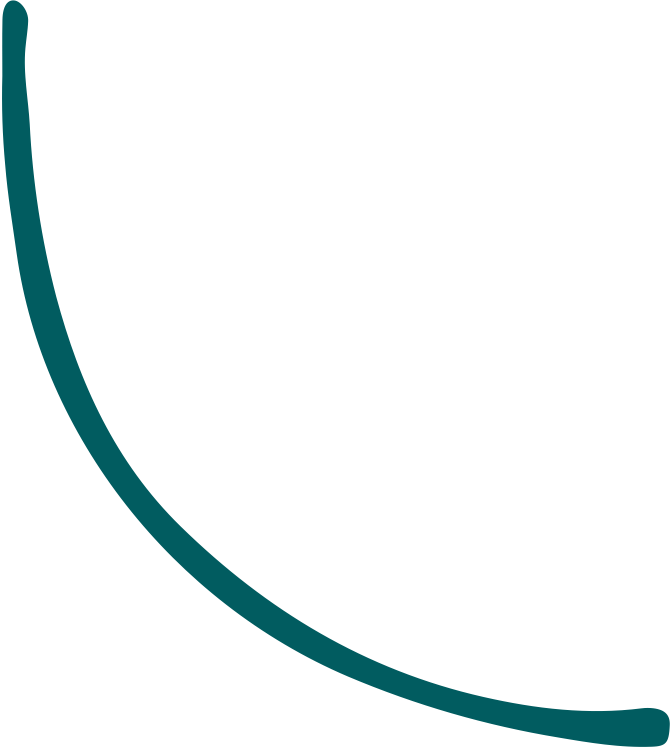 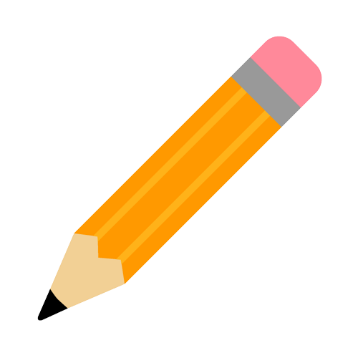 Activities
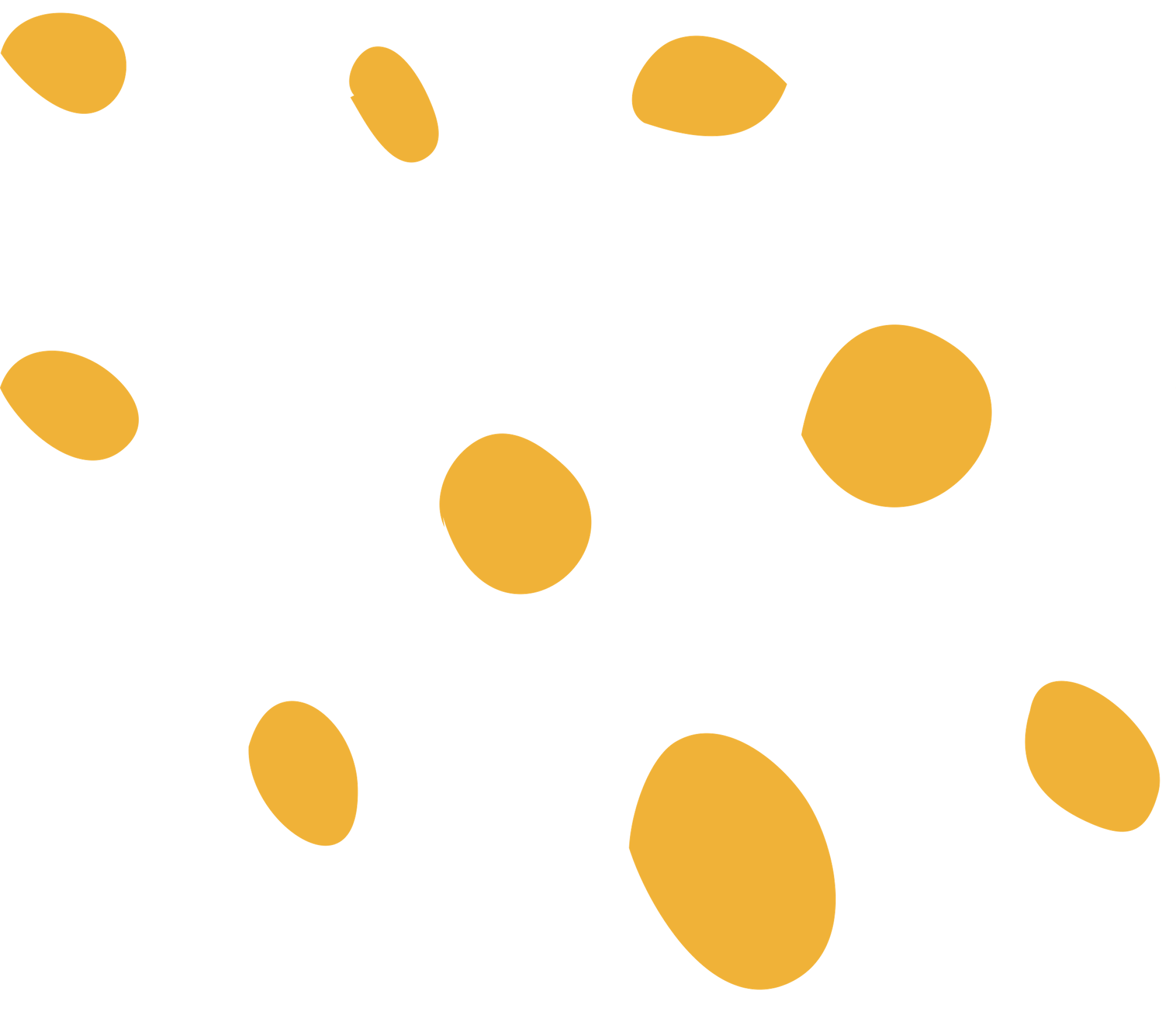 ACTIVITY 1: MENTIMETER
“Which profession has the highest burnout rate?’’
#FamilyCentredECI
U.S. Workers' Burnout Rates by Industry, 2022
% Always/very often
#FamilyCentredECI
Did you know?
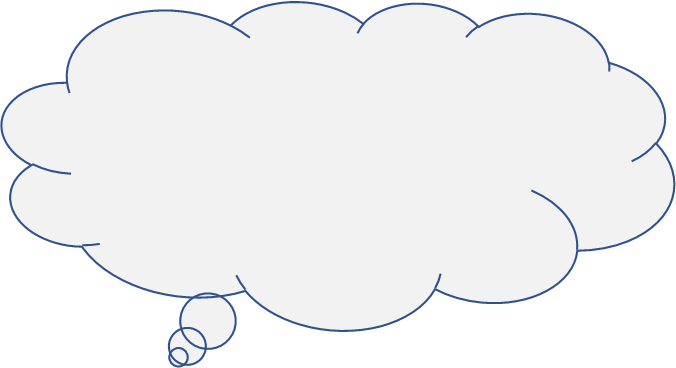 67% of all workers believe burnout has worsened during the pandemic.

27% of all workers are unable to unplug from work.
(survey by Indeed)
Recent studies have highlighted that 65% of Professionals in the social care are emotionally disturbed. 
(Social Services Workforce in Europe, FESE Report, 2019)
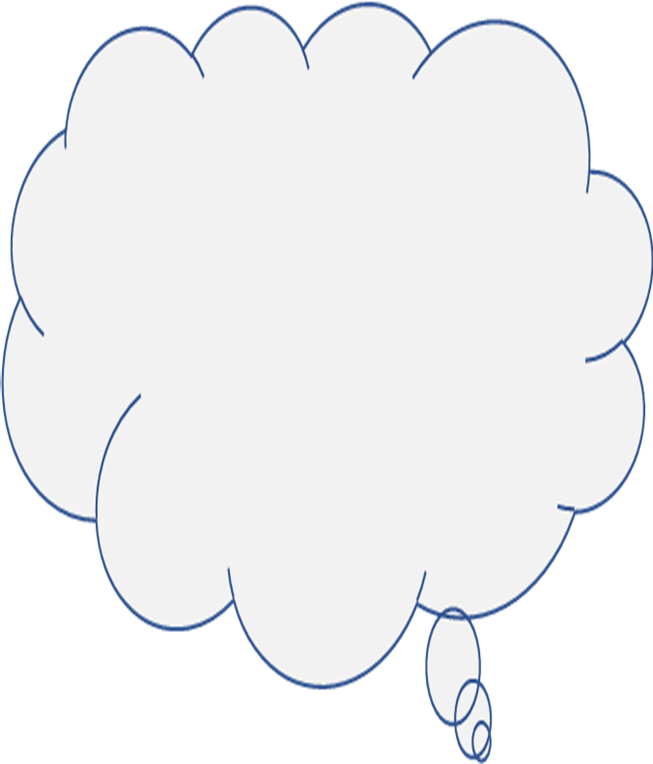 Female teachers in particular are especially burned out, at 55%, with male teachers following at 44%.
#FamilyCentredECI
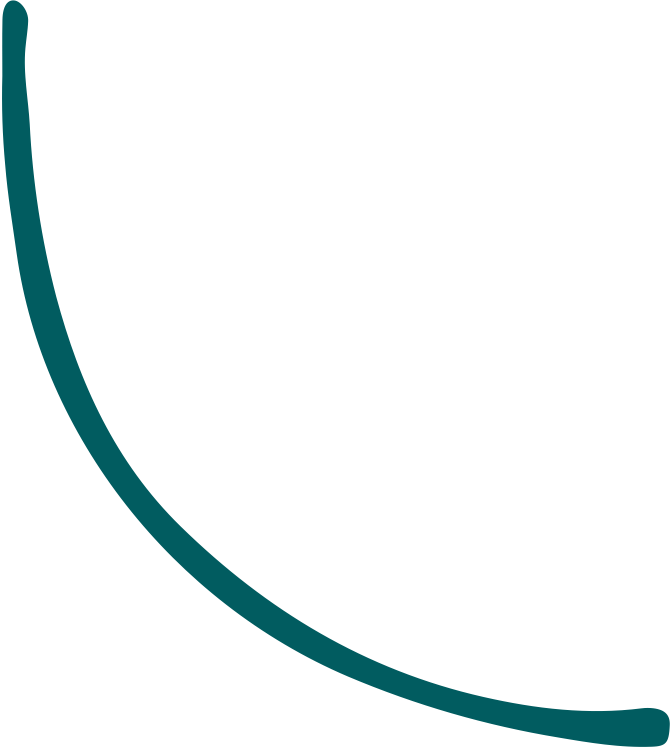 How feelings of burnout have changed during Covid-19
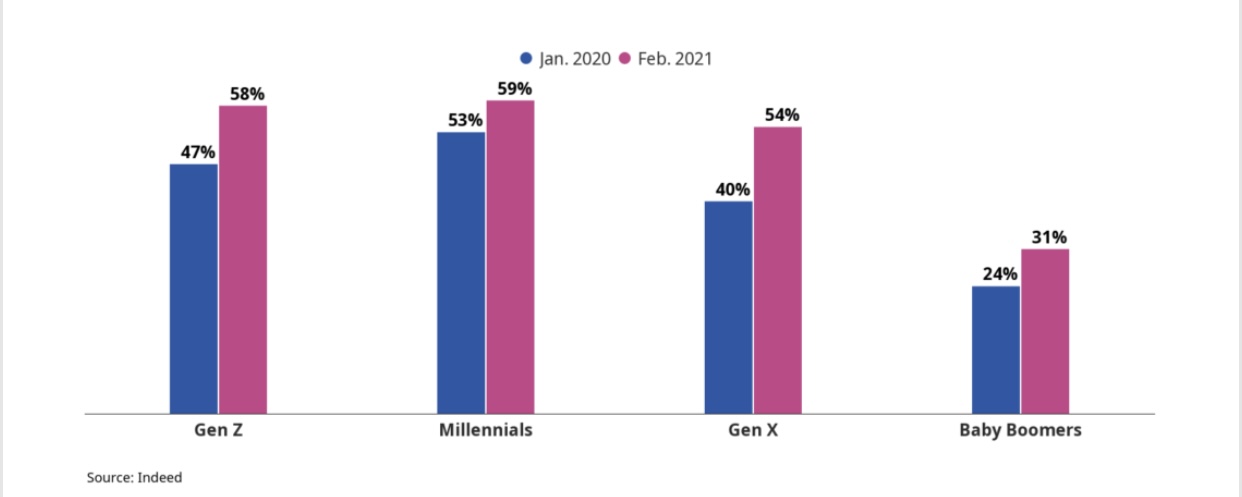 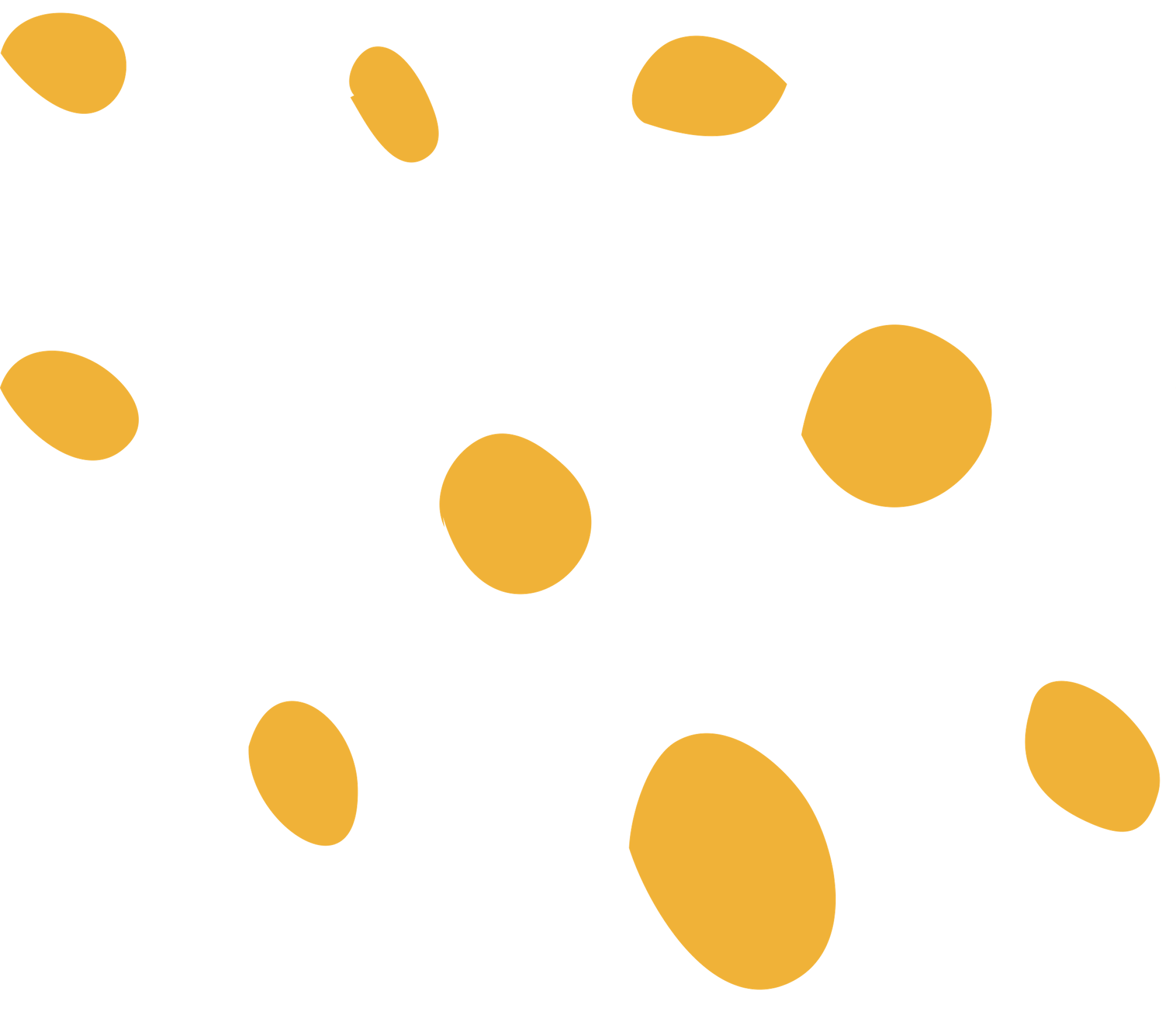 #FamilyCentredECI
Parental burnout
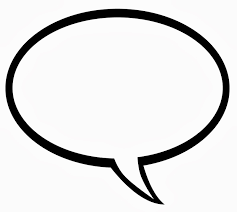 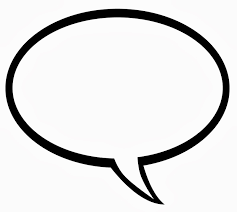 Studies have also highlighted the increased risk of burnout among parents caring for a child with a disability (Aktan, Orakcı, & Durnalı, 2020)
Study in 17,409 parents (12,364 mothers and 5,045 fathers)
from 42 countries around the world discovered that burnout varied drastically by country, based on the differences in Eastern and Western cultural values (Roskam et al., 2021).
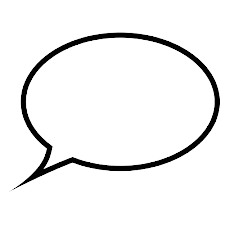 The findings suggest that at least 5% of parents have burnout, while the percentage in some countries reaches 8% (Roskam et al., 2021).
#FamilyCentredECI
[Speaker Notes: The findings suggest that culture has a major impact on parental burnout and that parents from individualistic countries seem particularly exposed.]
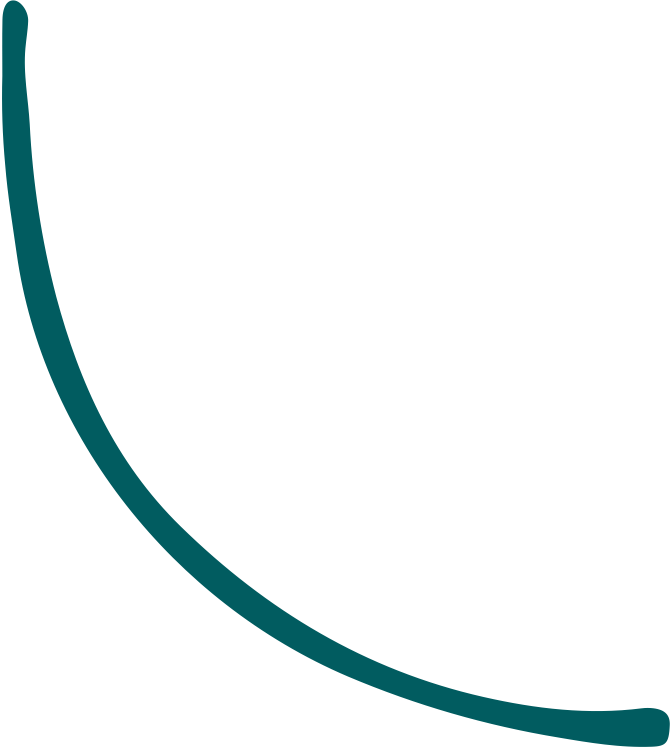 World Health Organization updated definition of burnout:
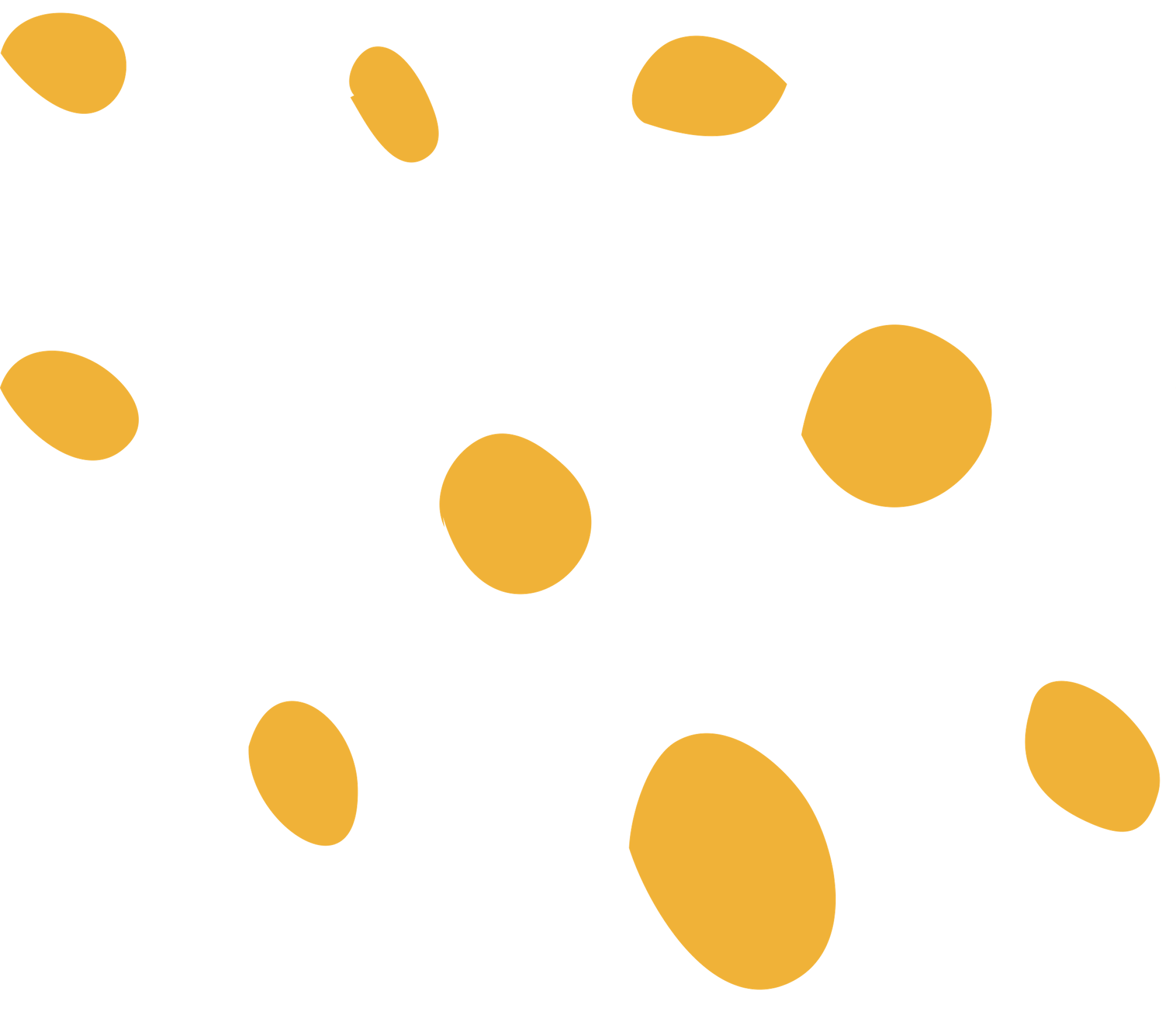 “Burnout is a syndrome conceptualized as resulting from chronic workplace stress that has not been successfully managed. 
It is characterized by three dimensions:

1) feelings of energy depletion or exhaustion; 
2) increased mental distance from one’s job, or feelings of negativism or cynicism related to one’s job; 
3) reduced professional efficacy” (WHO, 2019)
#FamilyCentredECI
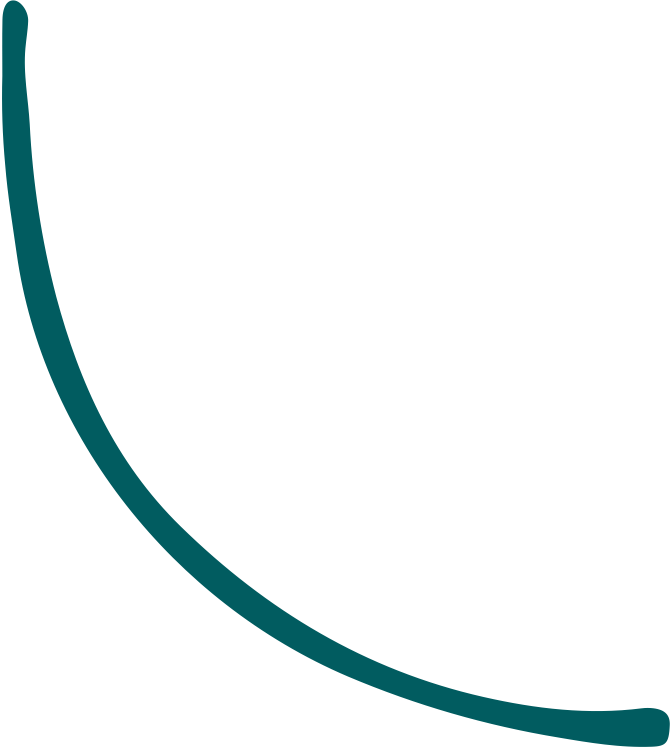 Parental Burnout
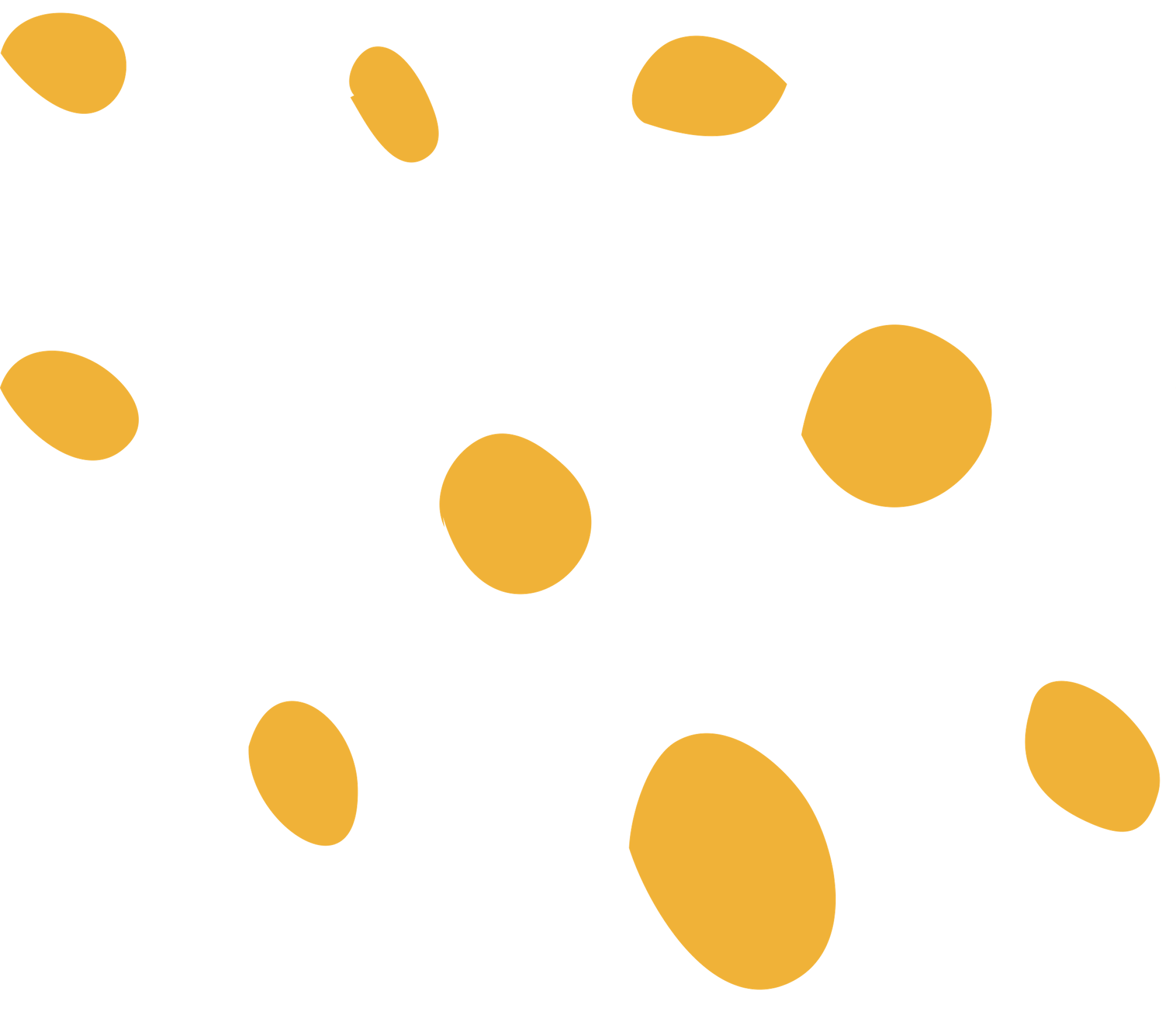 4 dimensions:

1. exhaustion in one's parental role, 
2. contrast with the previous parental self,
3. feelings of being fed up with one's parental role
4. emotional distancing from one's children 

(Roskam,  Brianda, & Mikolajczak, 2018)
#FamilyCentredECI
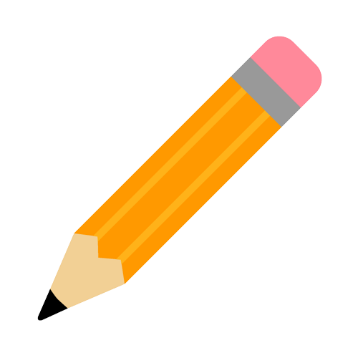 Activities
ACTIVITY 2: MENTIMETER
“IDEAS ON HOW TO PREVENT PROFESSIONAL BURNOUT”
#FamilyCentredECI
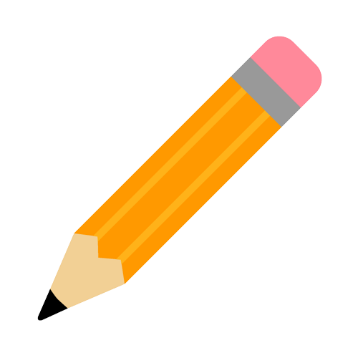 Activities
ACTIVITY 3: MENTIMETER
“IDEAS ON HOW TO PREVENT PARENTAL BURNOUT”
#FamilyCentredECI
The Burnout FREE ECI Project 
in a nutshell
#FamilyCentredECI
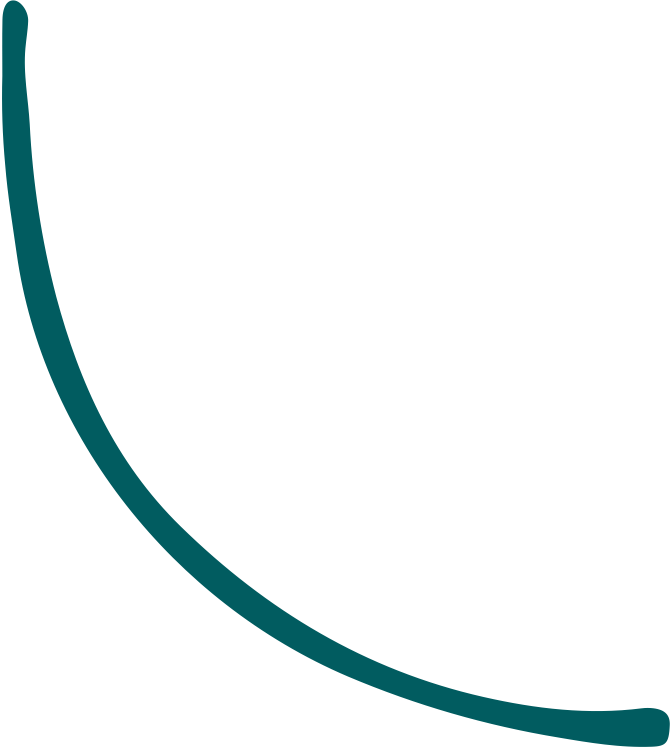 Partners
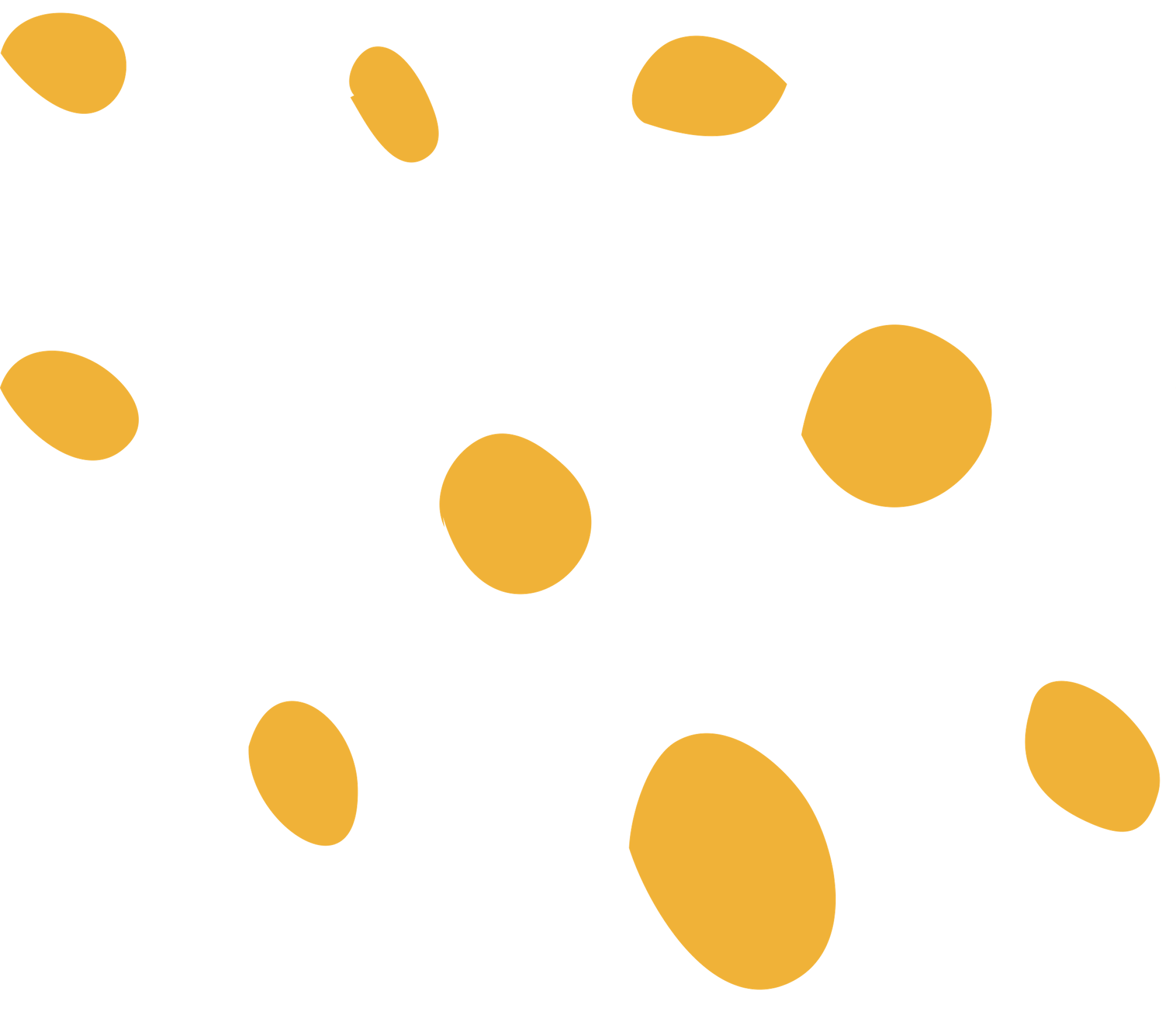 The Burnout Free ECI consortium consists of 1O Partners & 1 Associated Partner from 8 different countries. 

In specific, the following partners compose the consortium of this project:

AMIMONI - Panhellenic Association of parents and friends of visually impaired people with additional handicaps / Coordinator - Greece
SVEUCILISTE U ZAGREBU / Croatia
UNIVERSITATEA BABES BOLYAI / Romania 
UNIVERSITY OF THESSALY / Greece 
EUROPEAN ASSOCIATION OF SERVICE PROVIDERS FOR PERSONS WITH DISABILITIES / Belgium
MALI DOM - Zagreb dnevni centar za rehabilitaciju djece i mladezi / Croatia 
C.E.C.D. MIRA SINTRA - CENTRO DE EDUCACAO PARA O CIDADAO COM DEFICIENCIA CRL / Portugal 
KARIN DOM Foundation / Bulgaria 
THEOFANIS ALEXANDRIDIS KAI SIA EE (Omegatech) / Greece 
KYPRIAKI ETAIREIA PISTOPOIISIS LIMITED (CCC) / Cyprus
Down Syndrome Albania Foundation “DSA” / Associated Partner-Albania
#FamilyCentredECI
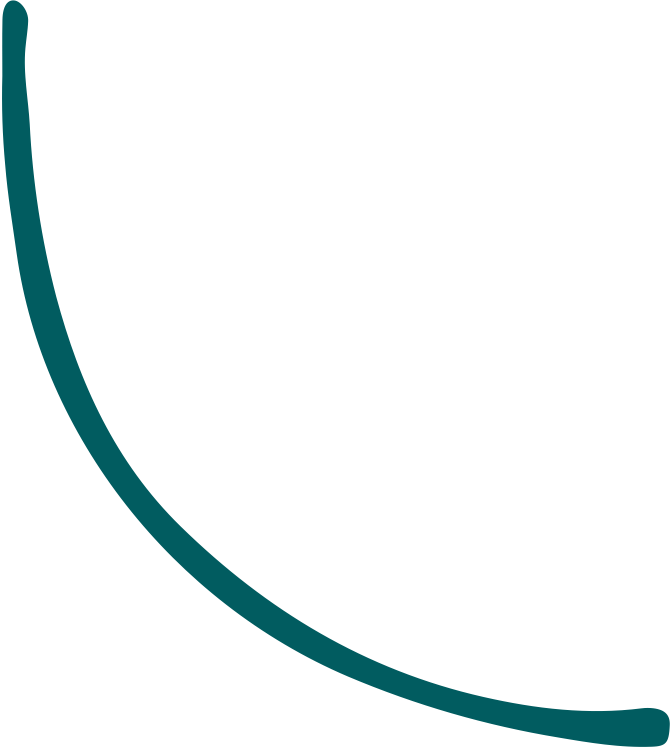 The Burnout FREE ECI project addresses the tremendously serious issue of professionals’ and parents’ burnout on the family centered Early Child Intervention.
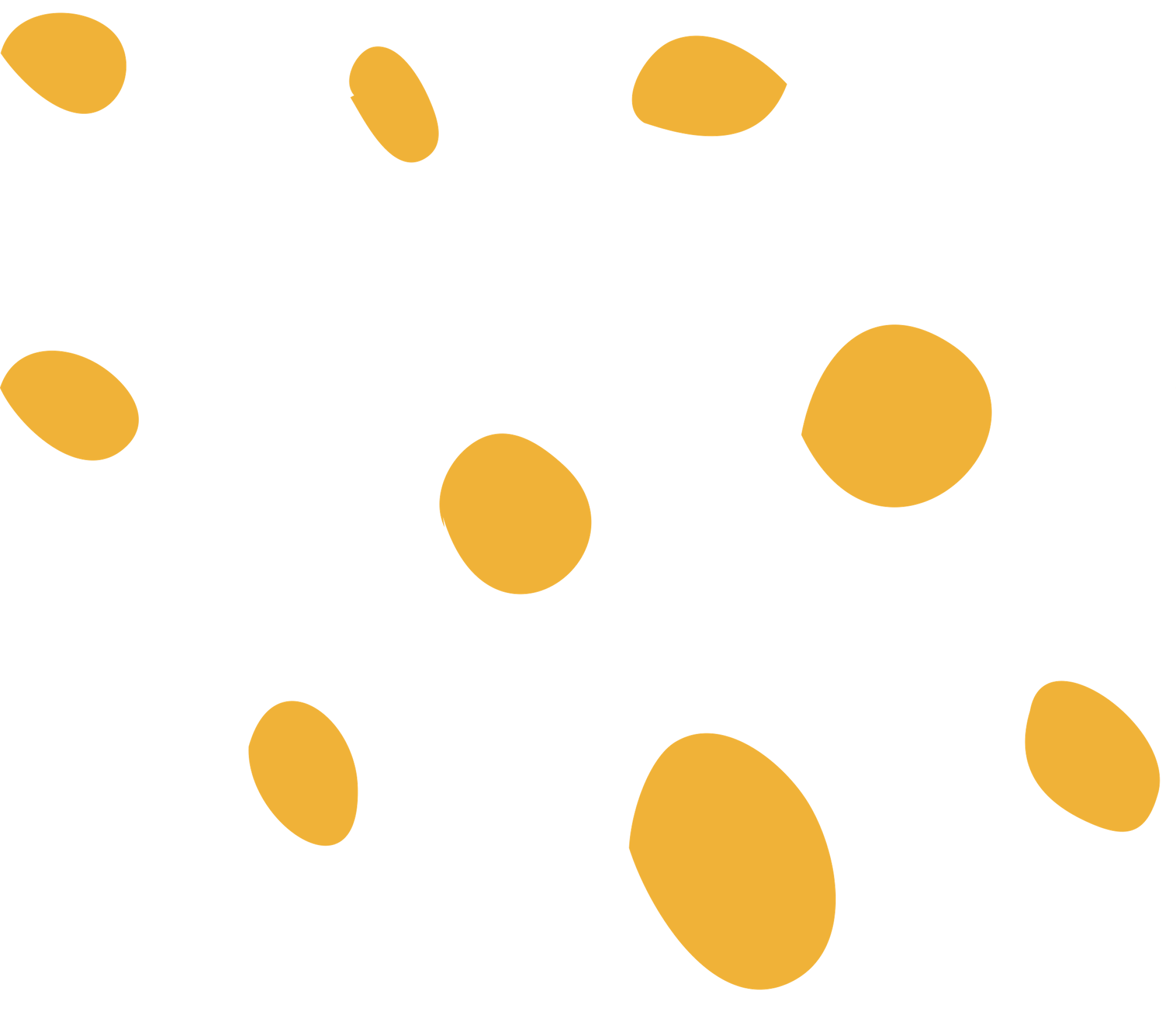 It aims to enhance the protective factors and reduce the burnout risk factors
for family and ECI professionals .
#FamilyCentredECI
To respond to Parents’ with children with disabilities and Professionals’ needs the project applies an Innovative Burnout Free approach in ECI services and attempts to :
foster positive connections, 
develop the skills for effective parenting 
Develop skills for effective professional role
improve self-awareness, 
enhance their resilience, 
improve their well-being and 
engage in social life
Provide access to meaningful learning
for self-empowerment and 
for effectively supporting children with disabilities
#FamilyCentredECI
The project will also address the Organizations’ needs and attempts to:
build connected and dedicated teams 

create a positive culture of resilience
detect the risk factors for burnout

apply effective leadership approaches
increase the quality of services offered
#FamilyCentredECI
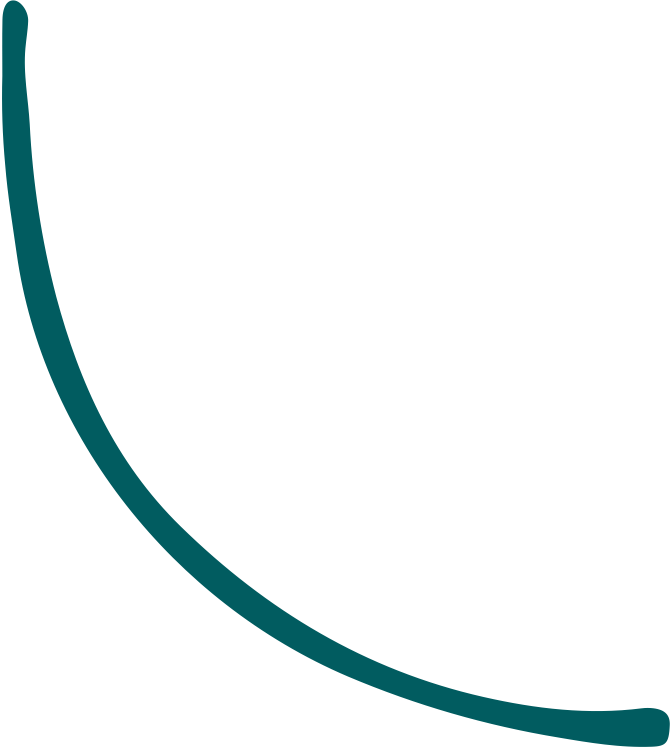 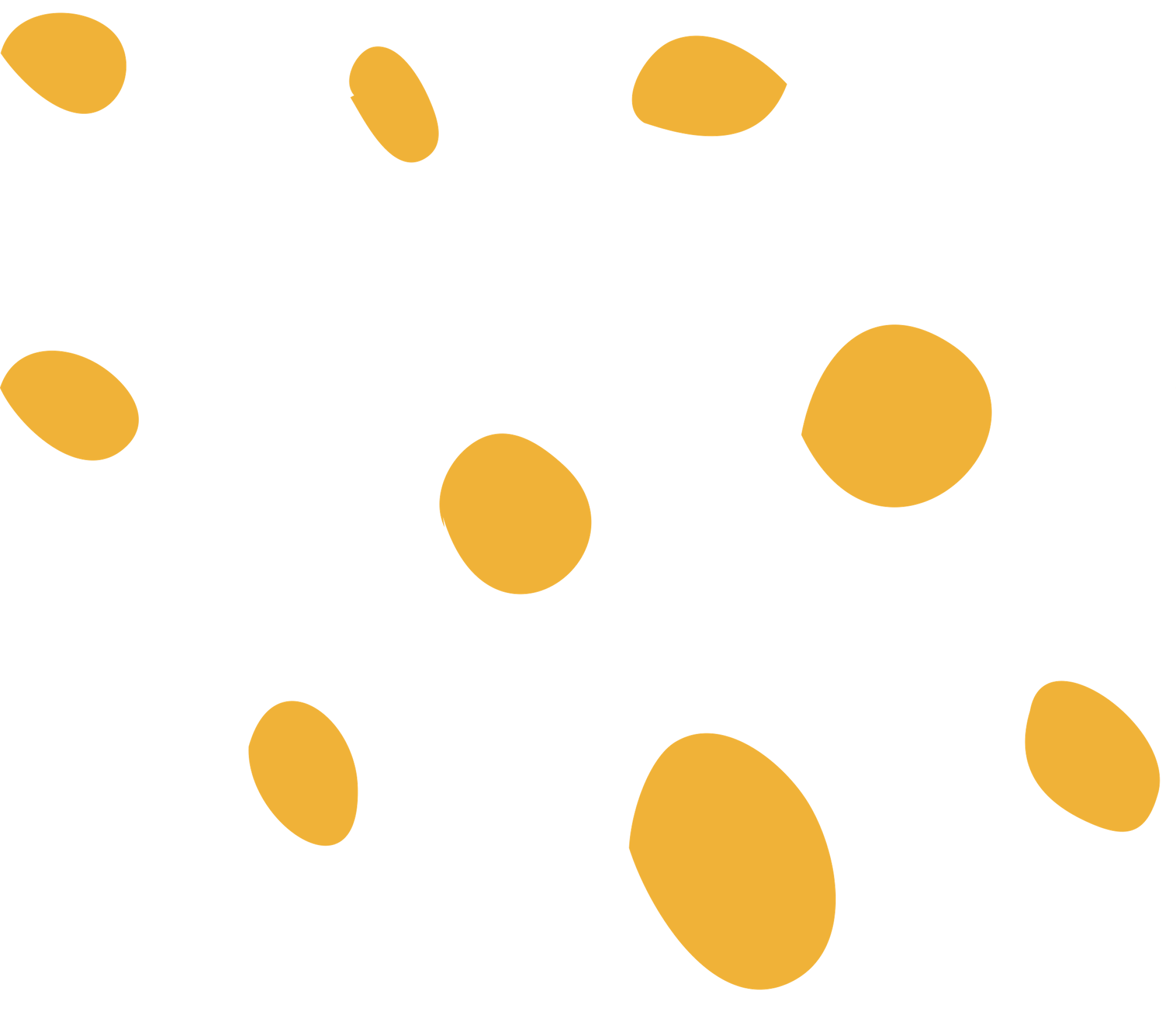 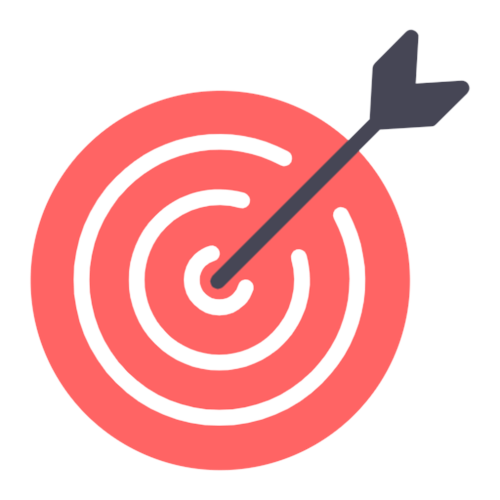 The ultimate aim of the project is to meet the needs of children with disabilities in order to have better quality of care and support, maximizing their strengths and potentials
#FamilyCentredECI
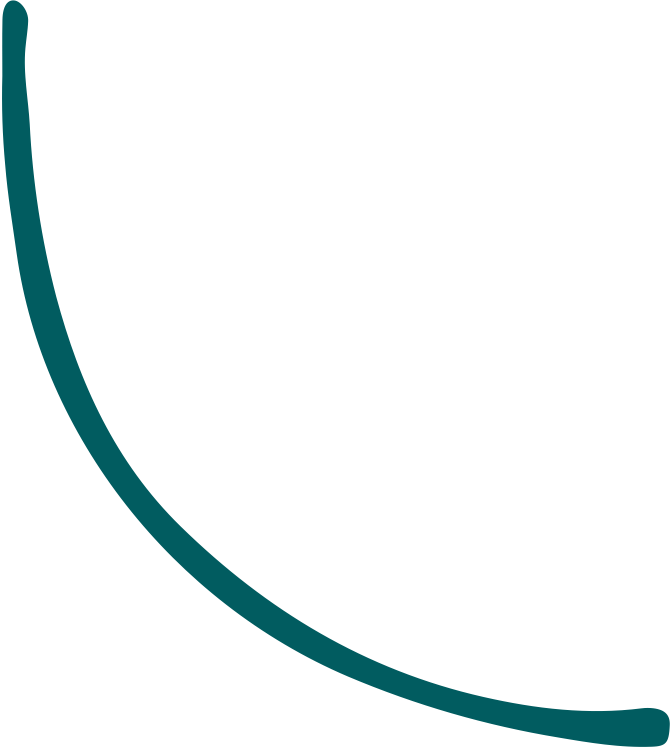 Throughout its three-year duration, the ‘Burnout FREE ECI Project aims to develop 6 project results:
PR1
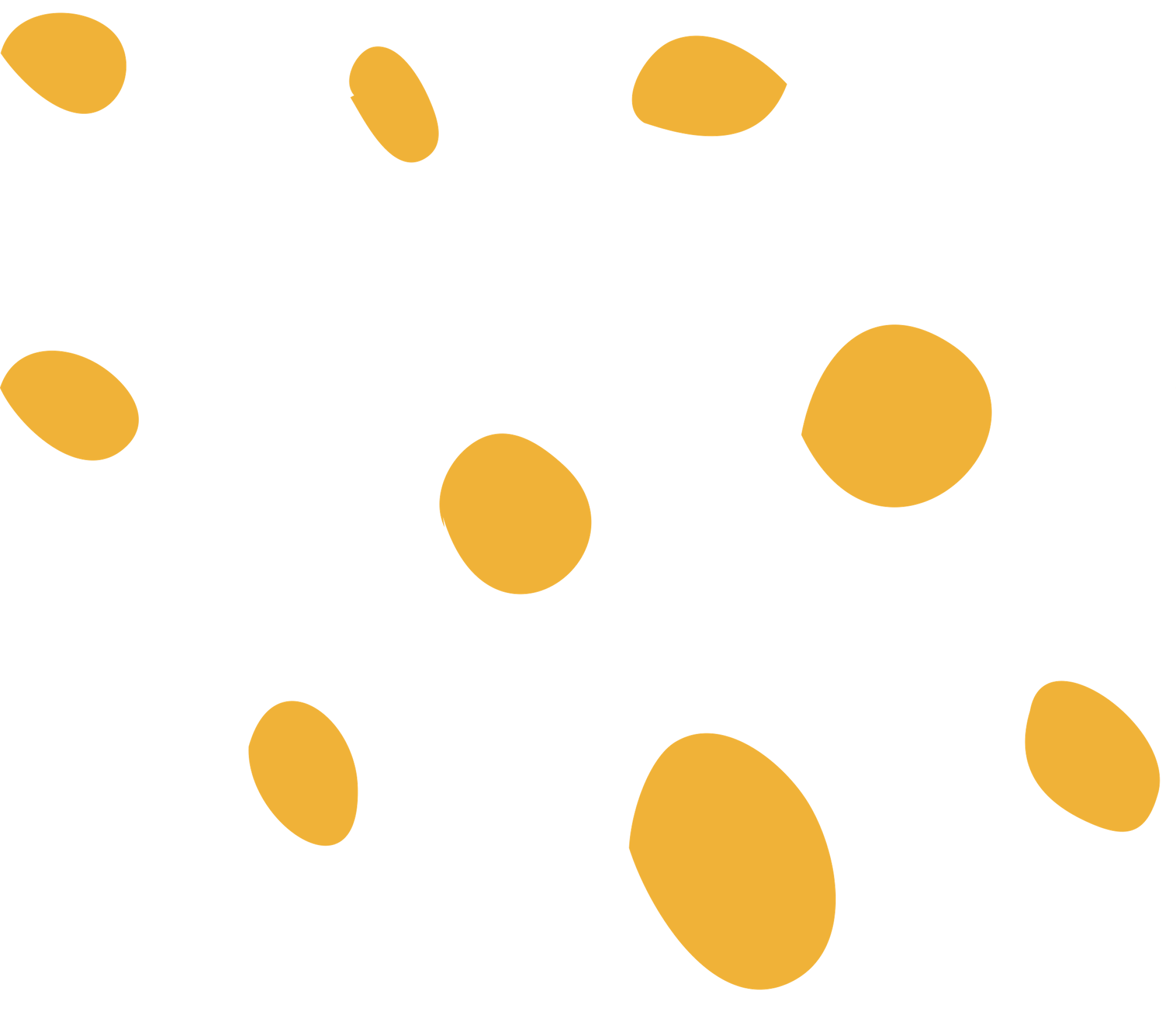 All you need to know 
 on Burnout:


An overview of Literature and scientific research on burnout in European countries and beyond
 
Α survey on needs of more than 284  parents and 227 professionals in more than  8 European countries regarding burnout prevention
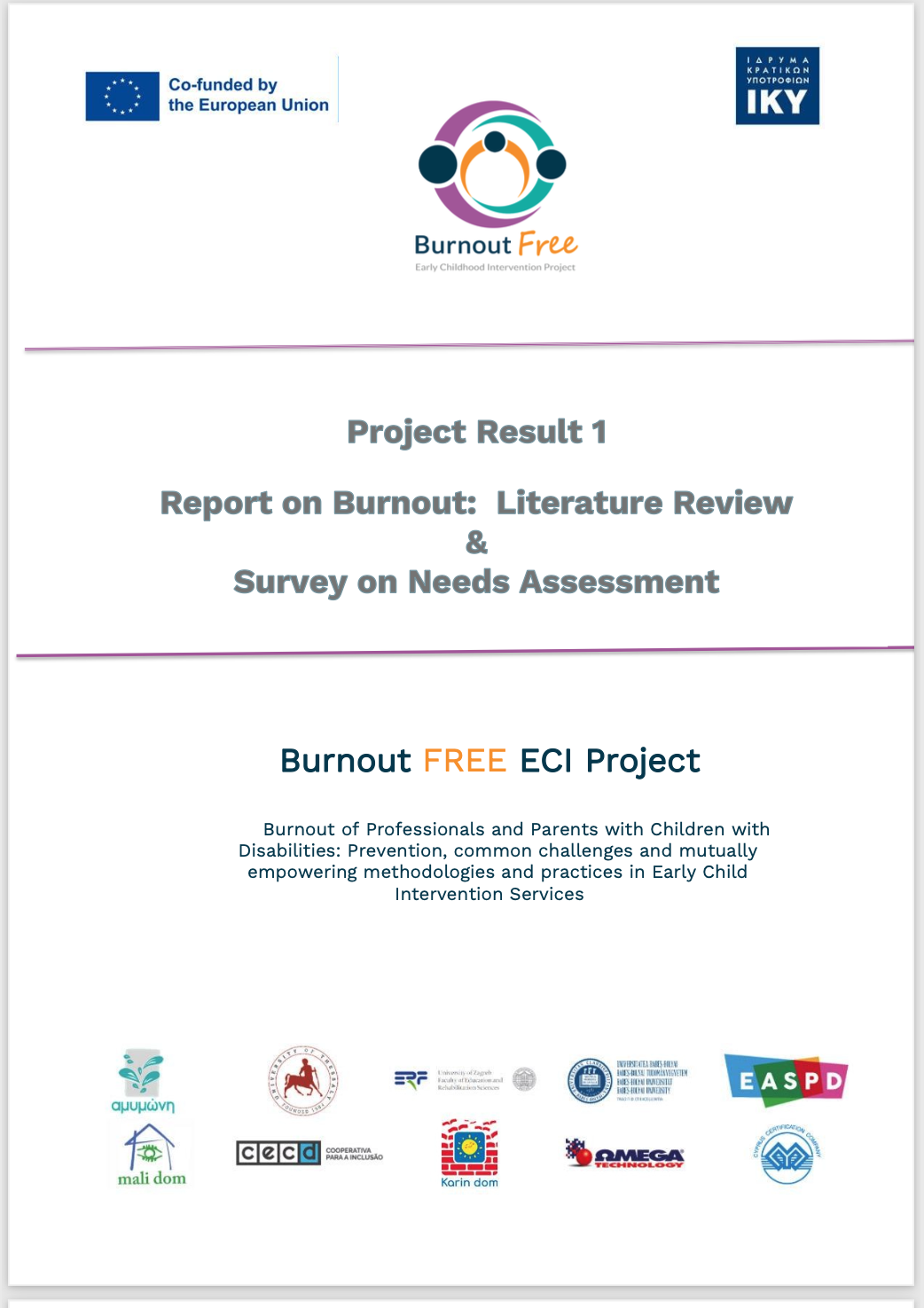 #FamilyCentredECI
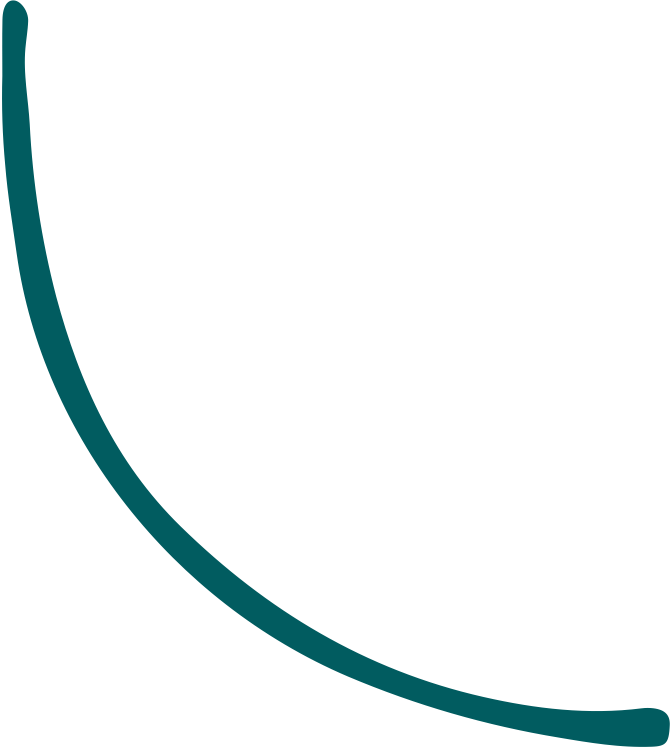 PR2
Burnout Free ECI Training Material for Professionals and Parents
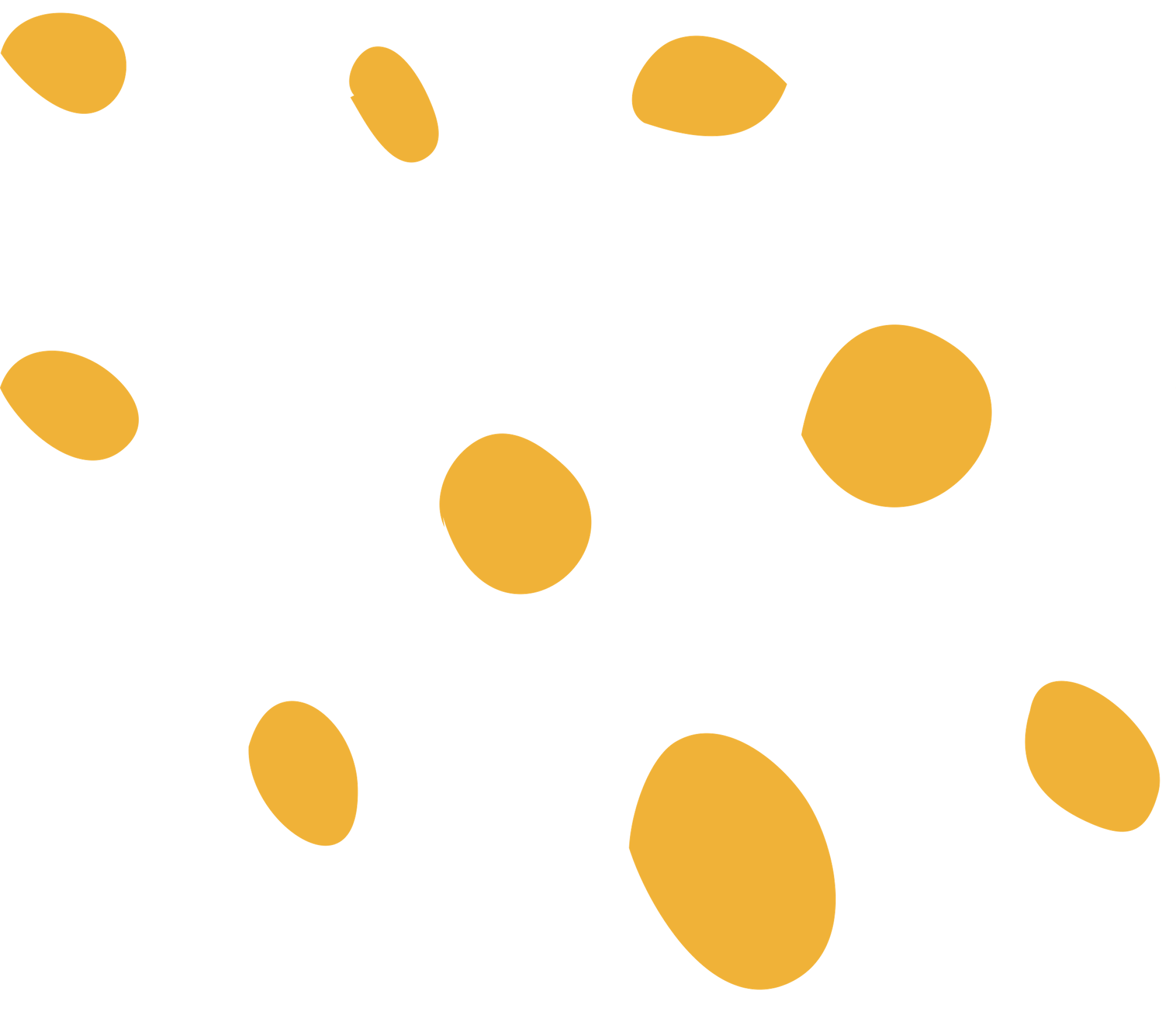 This Training material consists of: 

1. Trainer’s manual
2. Workbook for Professionals
3. Workbook for Parents
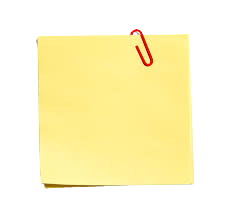 User friendly and easy to follow Training material on Burnout Free practices for professionals and parents with children with disabilities participating in Early Intervention programs (ECI)
#FamilyCentredECI
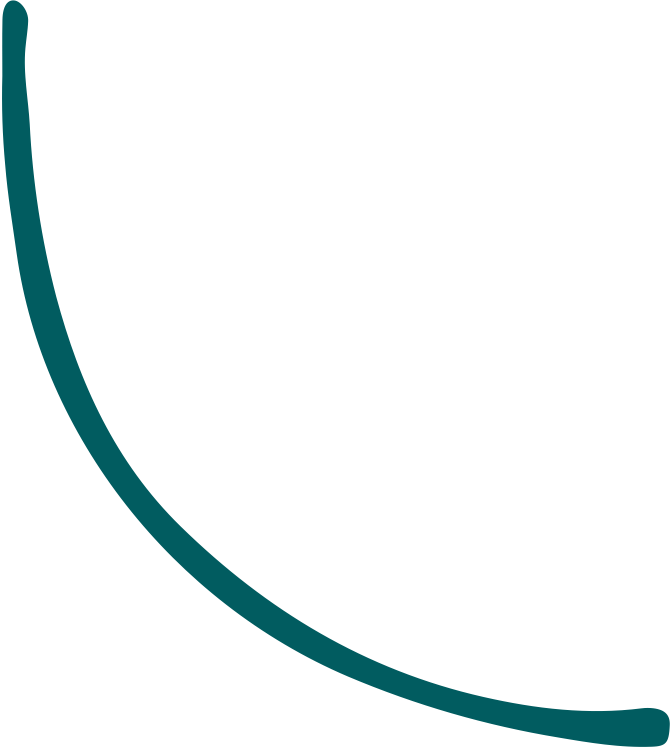 PR3
Pilot implementation of Burnout Free ECI Techniques
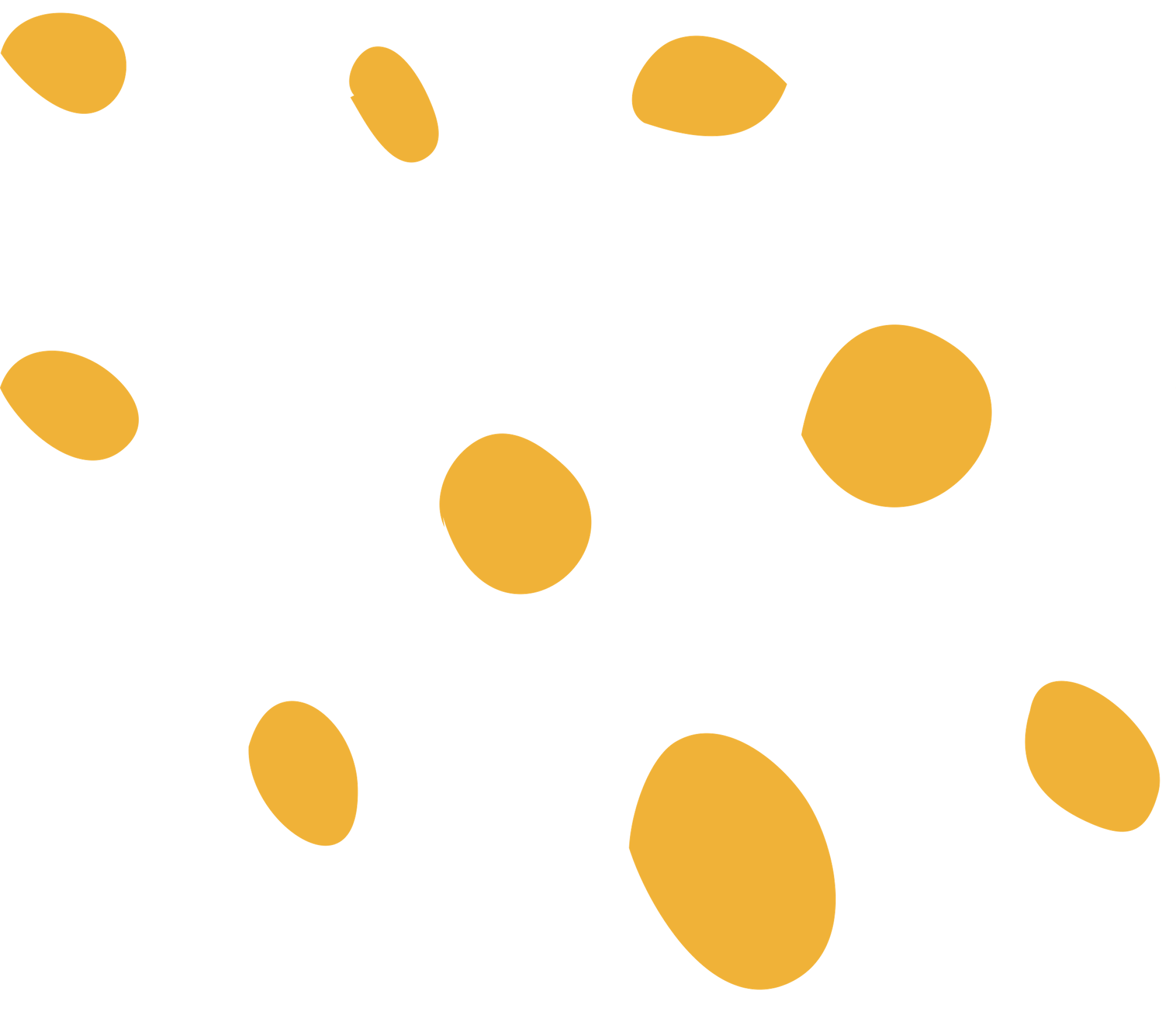 Design of Pilot 
Webinar
Pilot implementation phase 
Data analysis and creation of the Burnout Free ECI Pilot Report
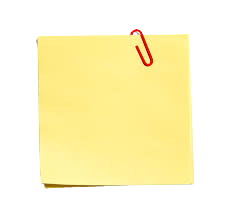 Methodology guide and tools for applying burnout free practices in Early Intervention programs and respective report after a pilot implementation from ECI service providers
#FamilyCentredECI
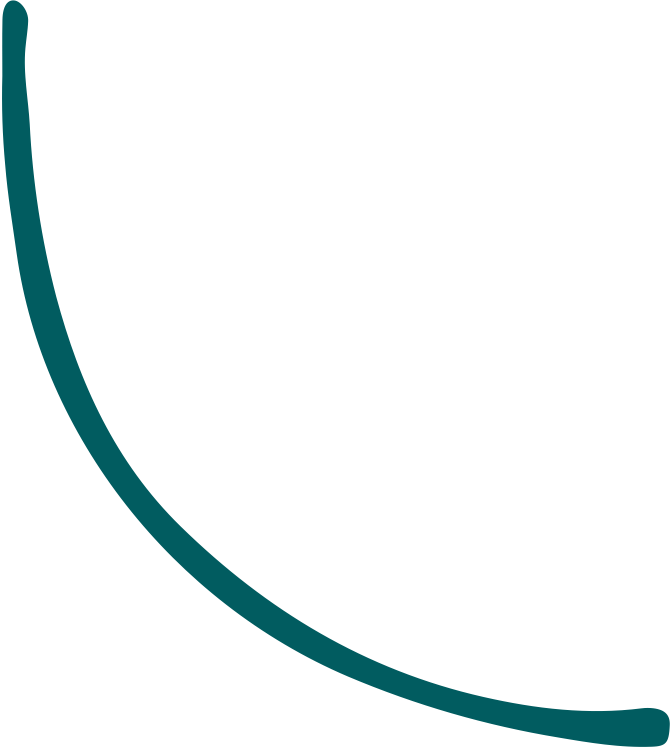 PR4
E-Learning game
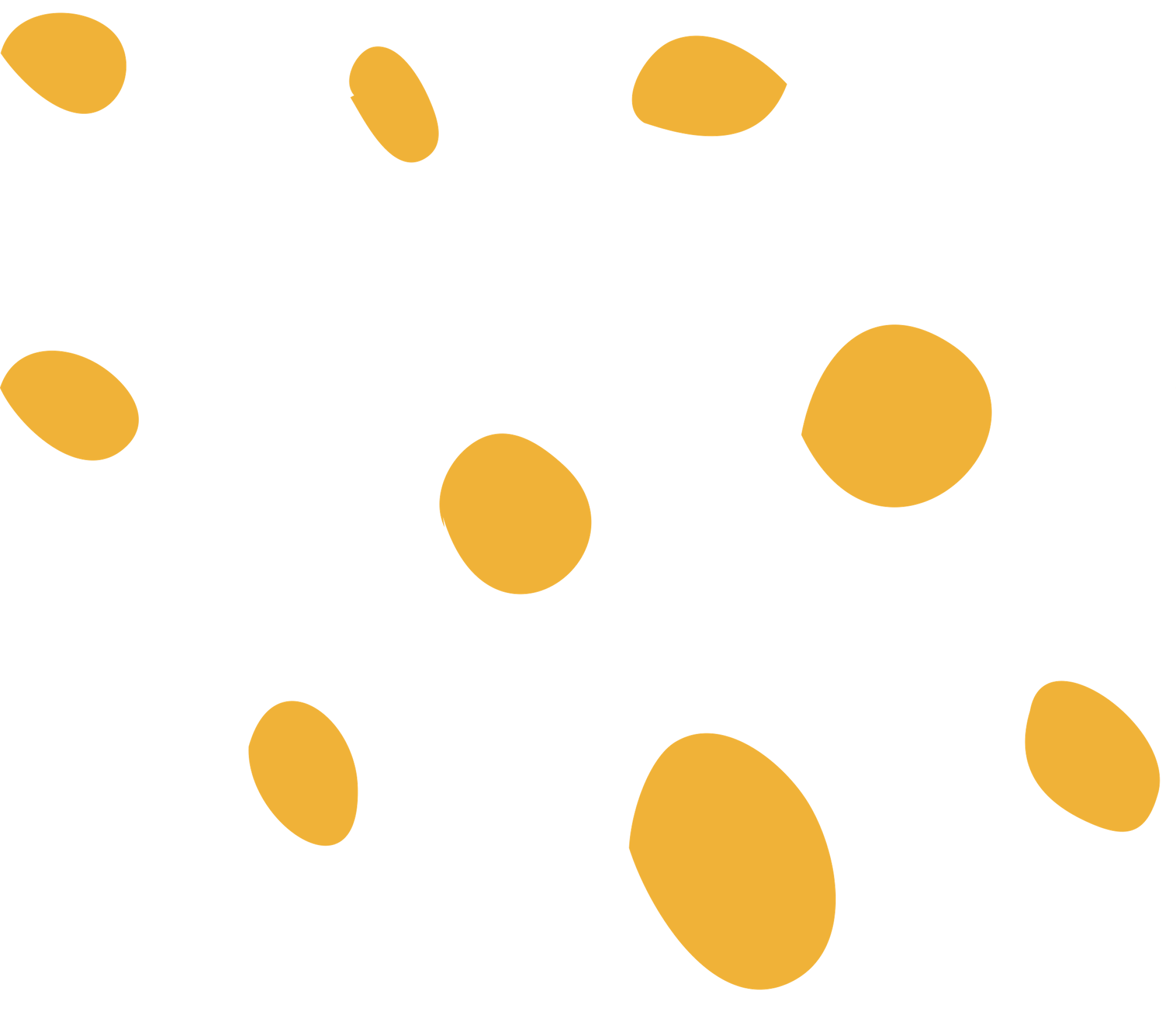 Game for professionals and parents with examples of everyday life challenging situations and easy-to-use practices for burnout prevention.
Freely available for IOs and Android devices
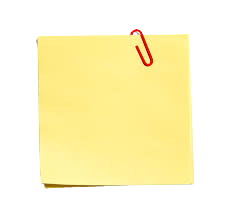 Burnout Free E-learning game for parents and professionals, simulating interactive daily stressful situations, and suggesting easy-to-use practices for increased self-awareness, and professional & personal well-being.
#FamilyCentredECI
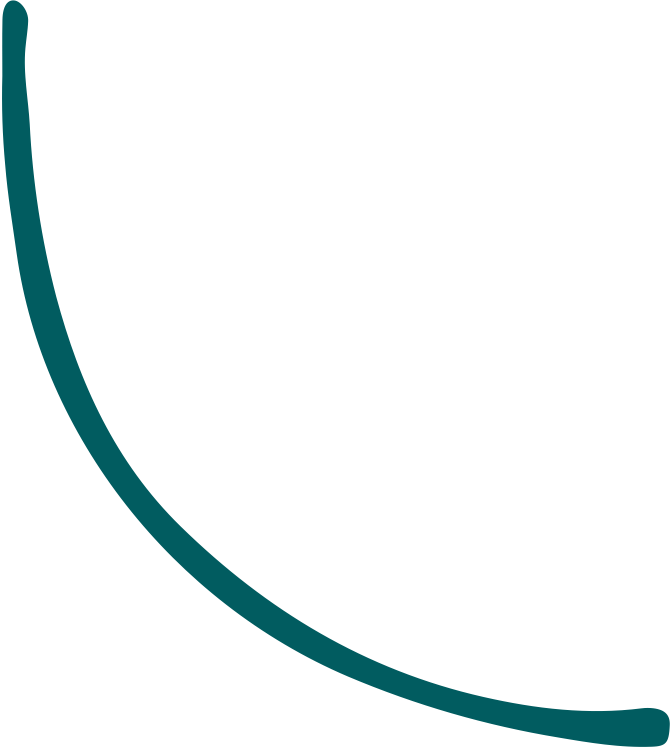 PR5
Certified knowledge
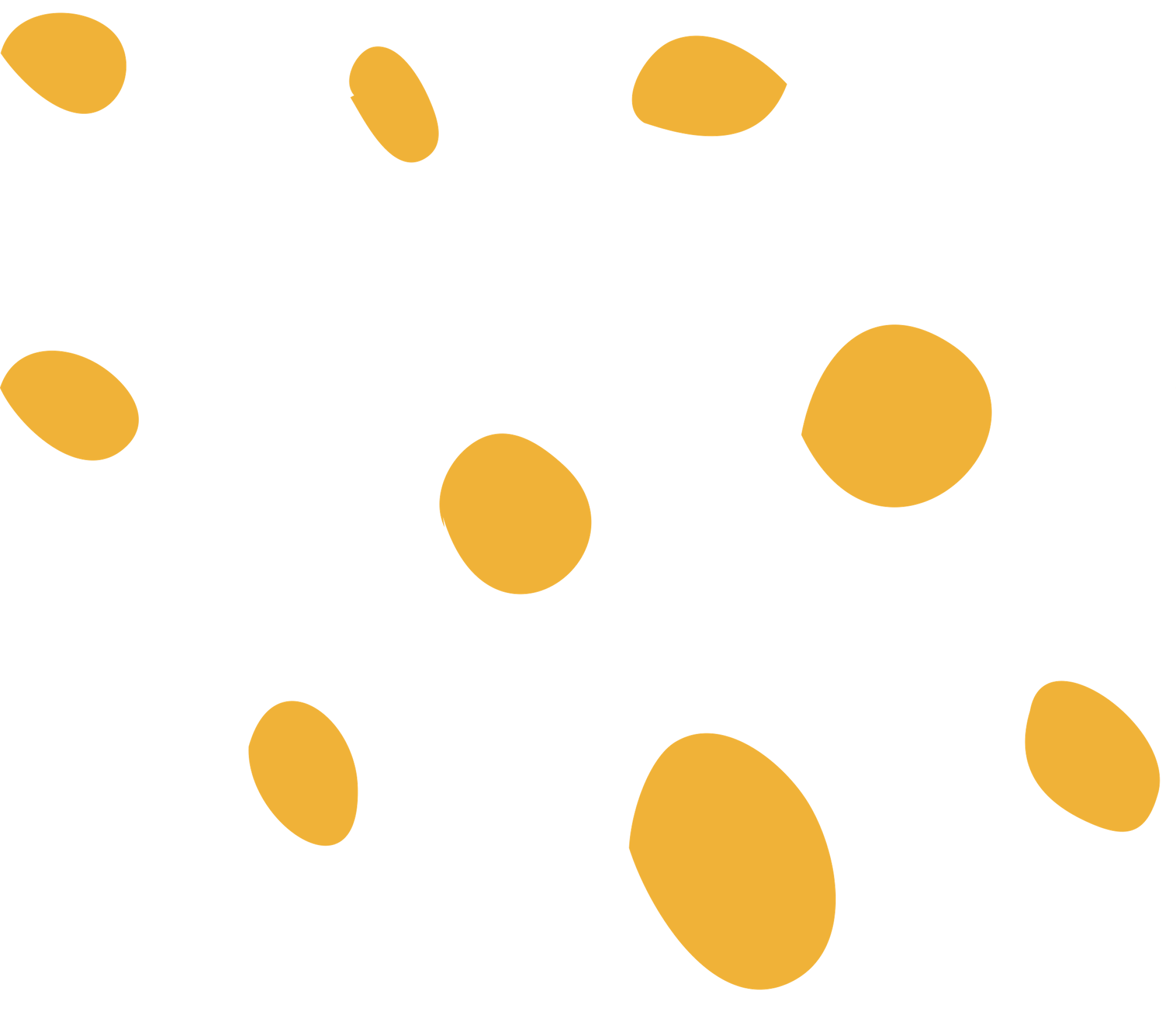 I. Certification of the Train the Trainers Course
II.     Certification of Professionals
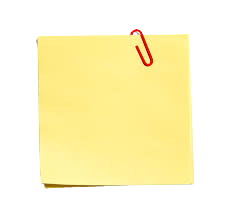 Certified Burnout FREE Train the Trainers program for ECI professionals leading to     in-depth knowledge of practices for burnout free prevention and enhanced certified professional skills.
#FamilyCentredECI
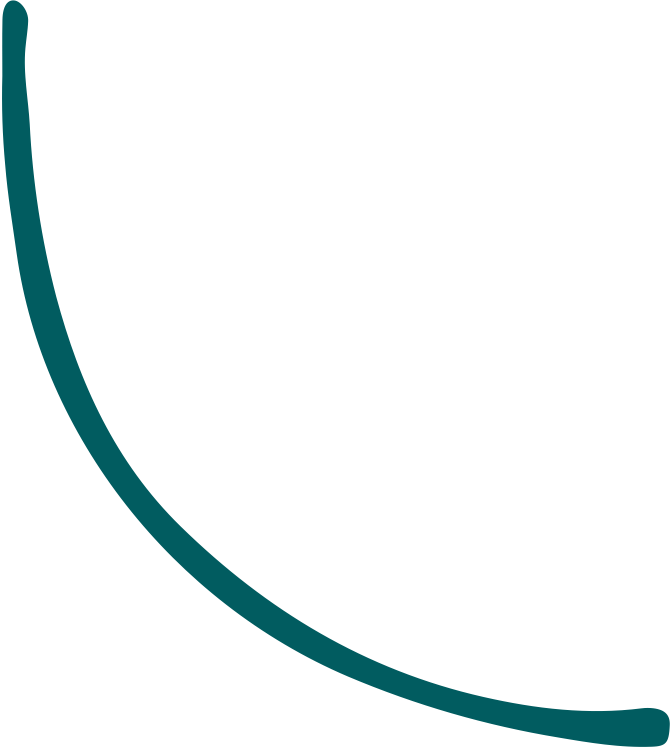 PR6
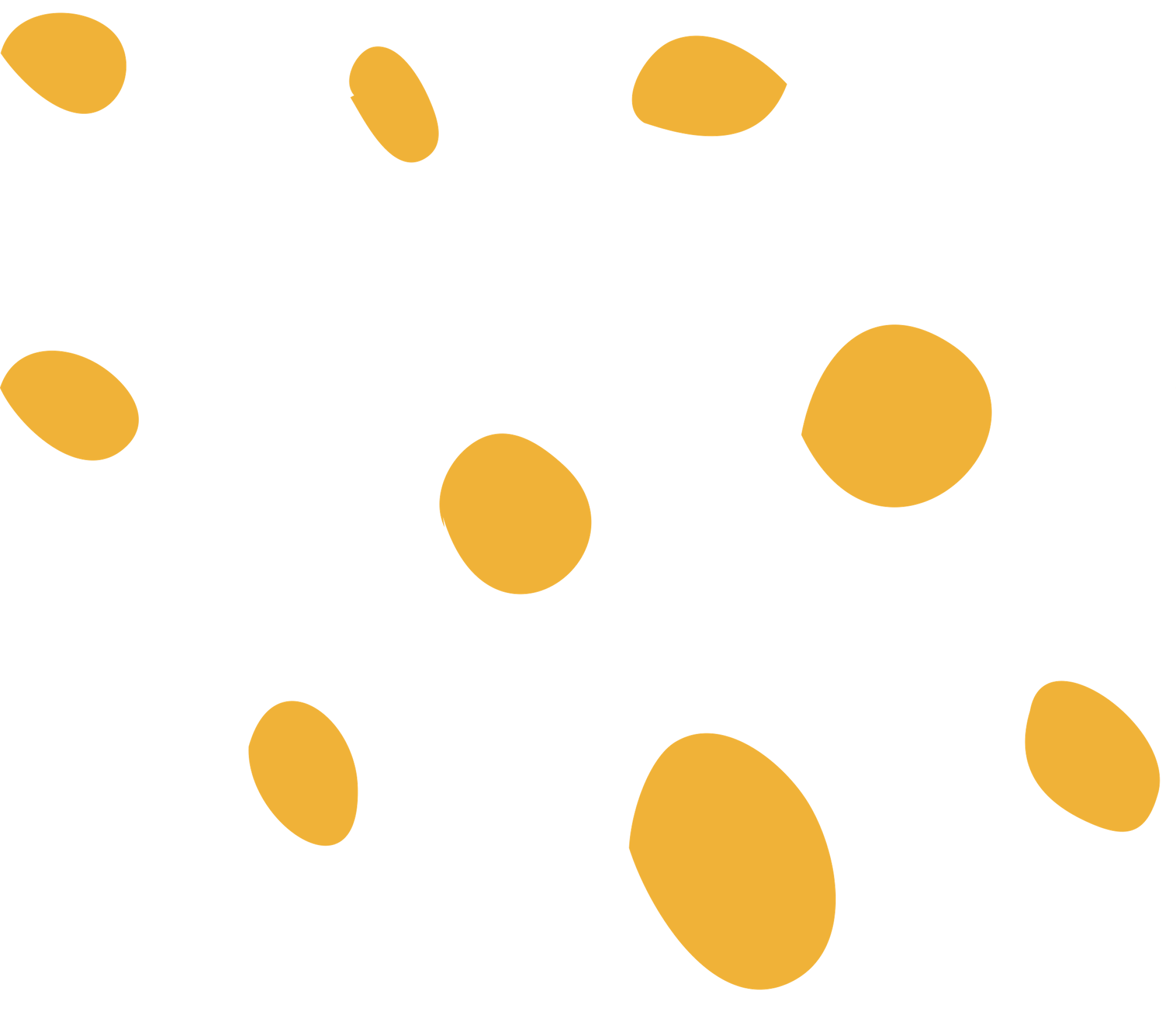 Digital toolkit and replication methodology
I. A Digital Toolkit 
II. Replication strategy for disseminating knowledge on
Burnout prevention techniques
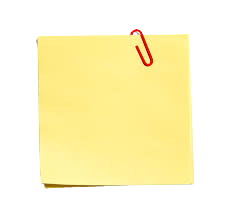 Creation of a Digital toolkit with burnout free material, freely accessible to an engaged and empowered community of professionals and parents with children with disabilities.
#FamilyCentredECI
Activity 4: one page profile
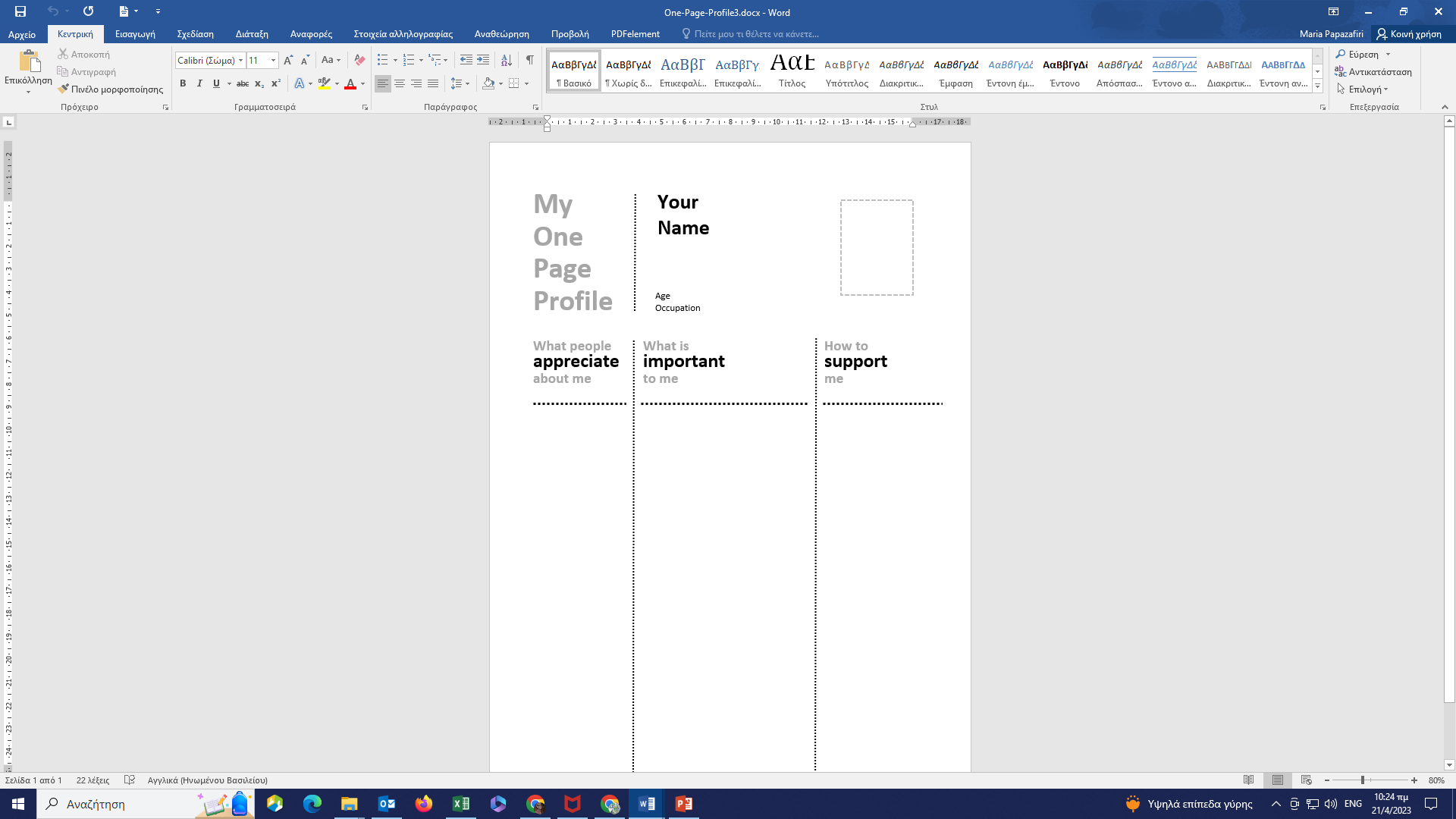 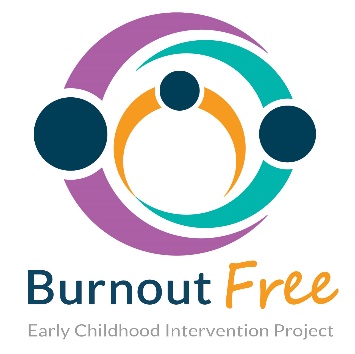 One page profile


A Person-Centred Planning tool


 a single page 
important information about a person
what is important to them, 
what people appreciate about them, and 
how they want to be supported

Activity: in what cases can this tool be applied?
Be creative!!!
#FamilyCentredECI
One page profile
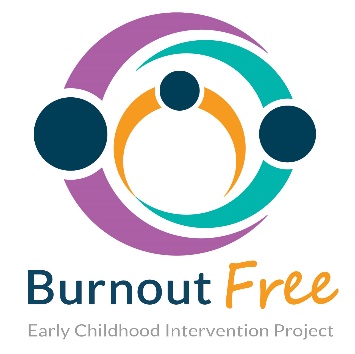 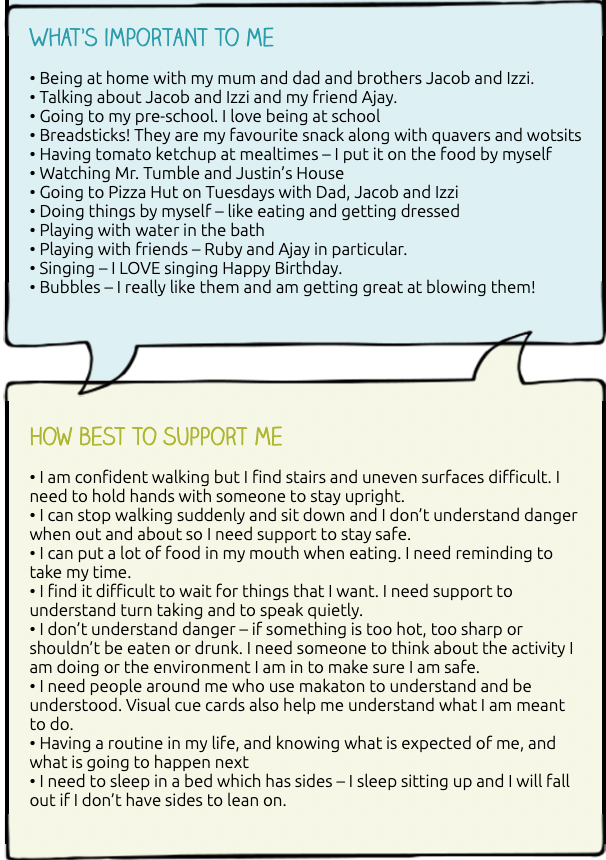 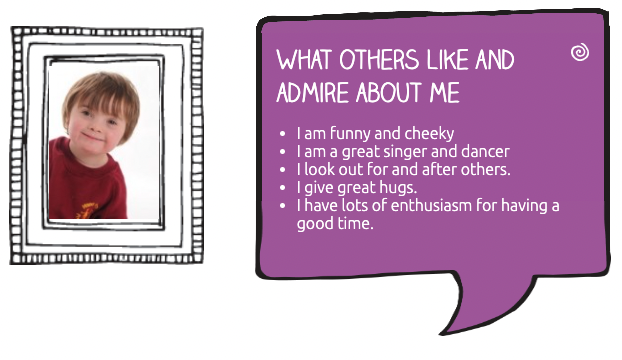 This is a one-page profile created by Alex’s mother. 
Take a few moments to think how this profile can be used in order to make the child with disability visible to others?
To whom can this be addressed?
By whom can this be completed?
How can this be useful?
What are the major benefits of creating such a profile?
#FamilyCentredECI
http://helensandersonassociates.co.uk/person-centred-practice/one-page-profiles/one-page-profile-social-care/learning-disabilities-one-page-profile/
Mindfulness
(35) 2 Minute Re-Centering Mindfulness Meditation for De-stressing - YouTube
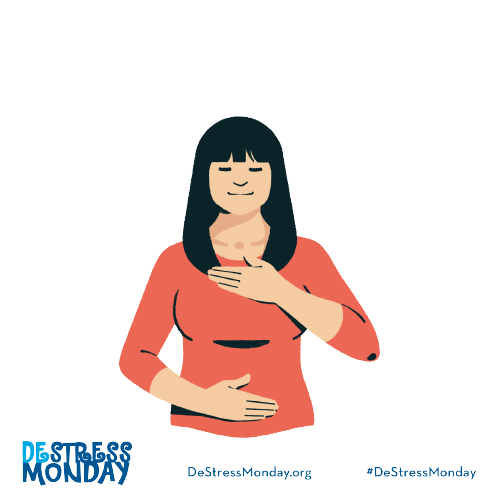 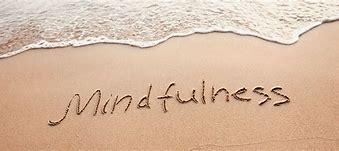 #FamilyCentredECI
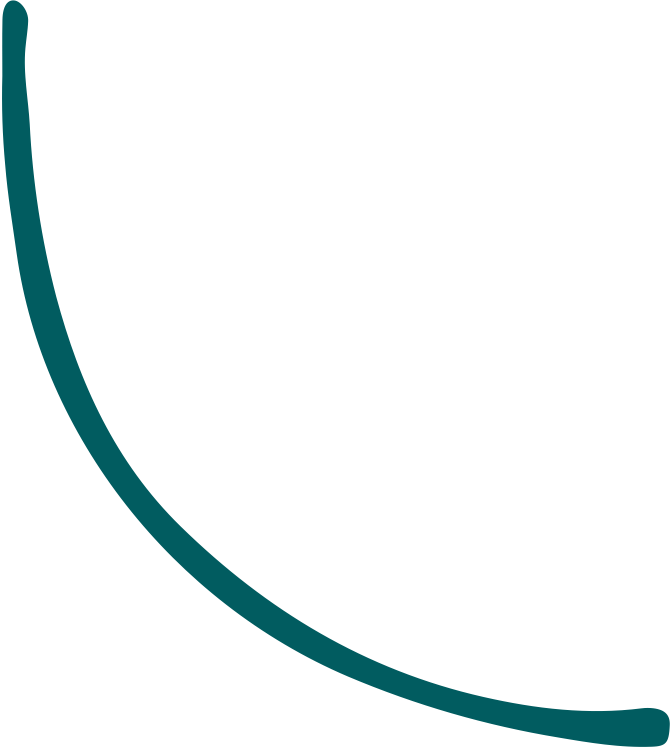 Find us at:
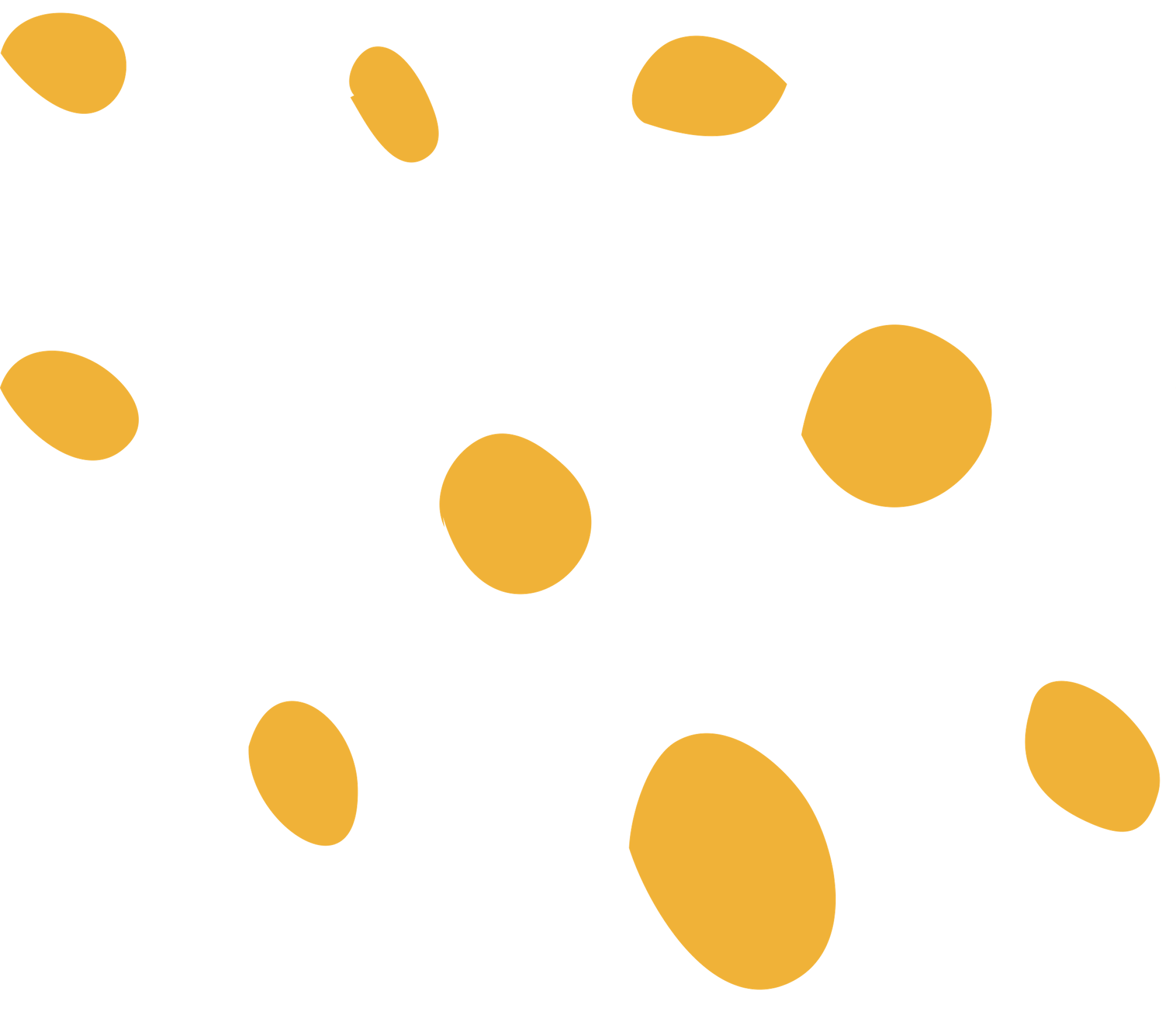 Facebook
https://www.facebook.com/burnoutfree
 
Instagramhttps://www.instagram.com/burnoutfreeproject/

LinkedInBurnout FREE Project | LinkedIn

Website
 https://www.burnoutfree.eu/
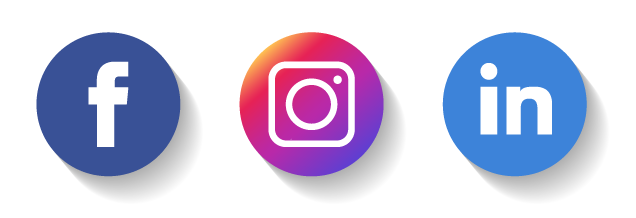 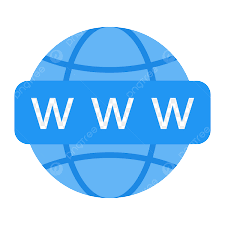 #FamilyCentredECI